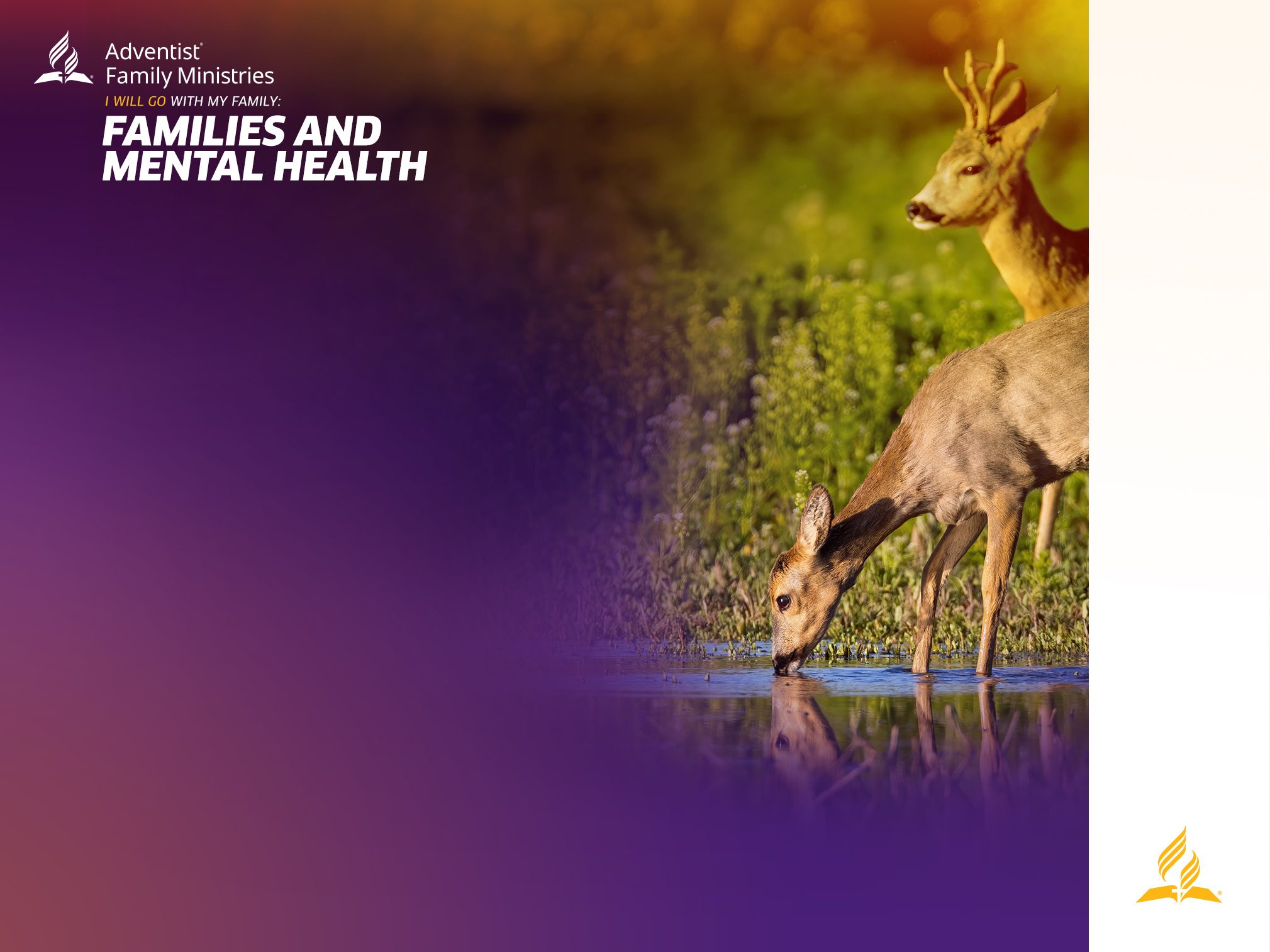 Влияние сексуального насилия на жизнь ребёнка
Докладчик: (Имя)
Автор: Алина Балтазар (PhD, MSW, LMSW, CFLE, CCTP-I, CCTP-F) -  профессор «Школы социальной работы» и заместитель директора «Института предотвращения зависимостей» в «Университете Эндрюса», психотерапевт, который занимается лечением  психических заболеваний  детей / подростков , семейный психотерапевт в Берриен-Спрингс, штат Мичиган, США.
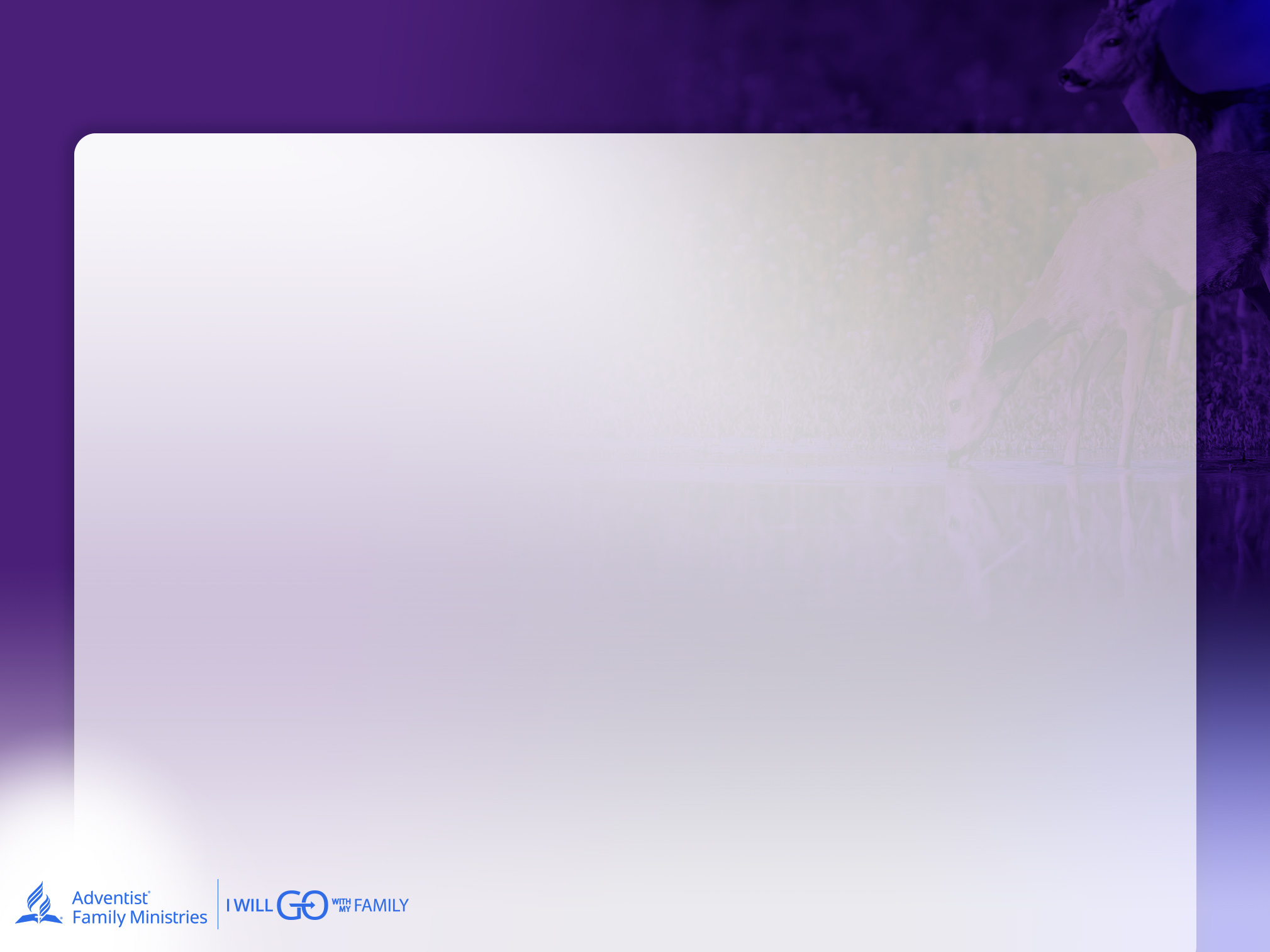 Текст из Священного Писания
«Вот наследие от Господа: дети; награда от Него — плод чрева».
 Псалтирь 126:3
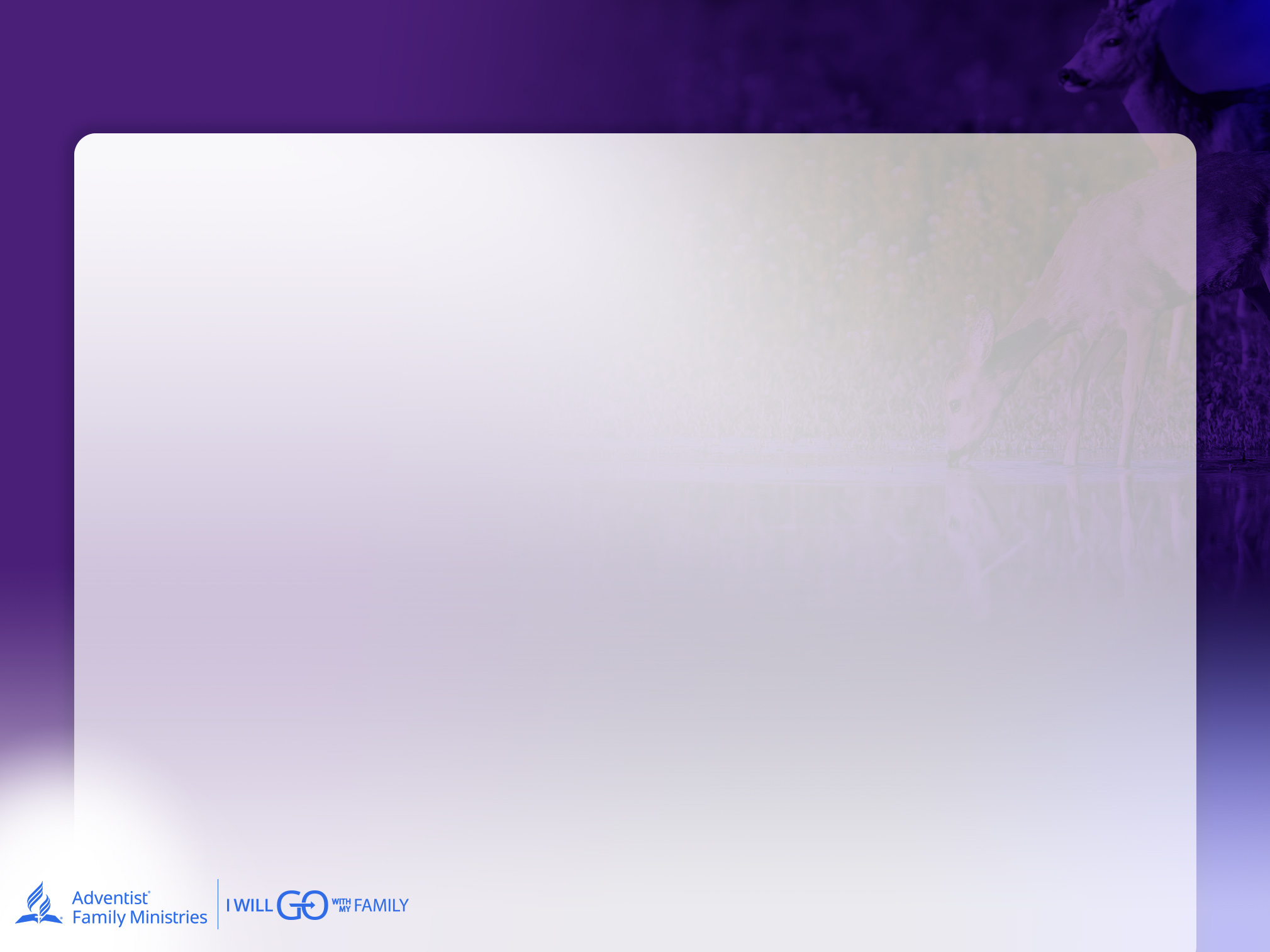 Текст из Священного Писания
«и сказал: истинно говорю вам, если не обратитесь и не будете как дети, не войдете в Царство Небесное; итак, кто умалится, как это дитя, тот и больше в Царстве Небесном; и кто примет одно такое дитя во имя Моё, тот Меня принимает; а кто соблазнит одного из малых сих, верующих в Меня, тому лучше было бы, если бы повесили ему мельничный жернов на шею и потопили его во глубине морской».

Евангелия от Матфея 18:3-6
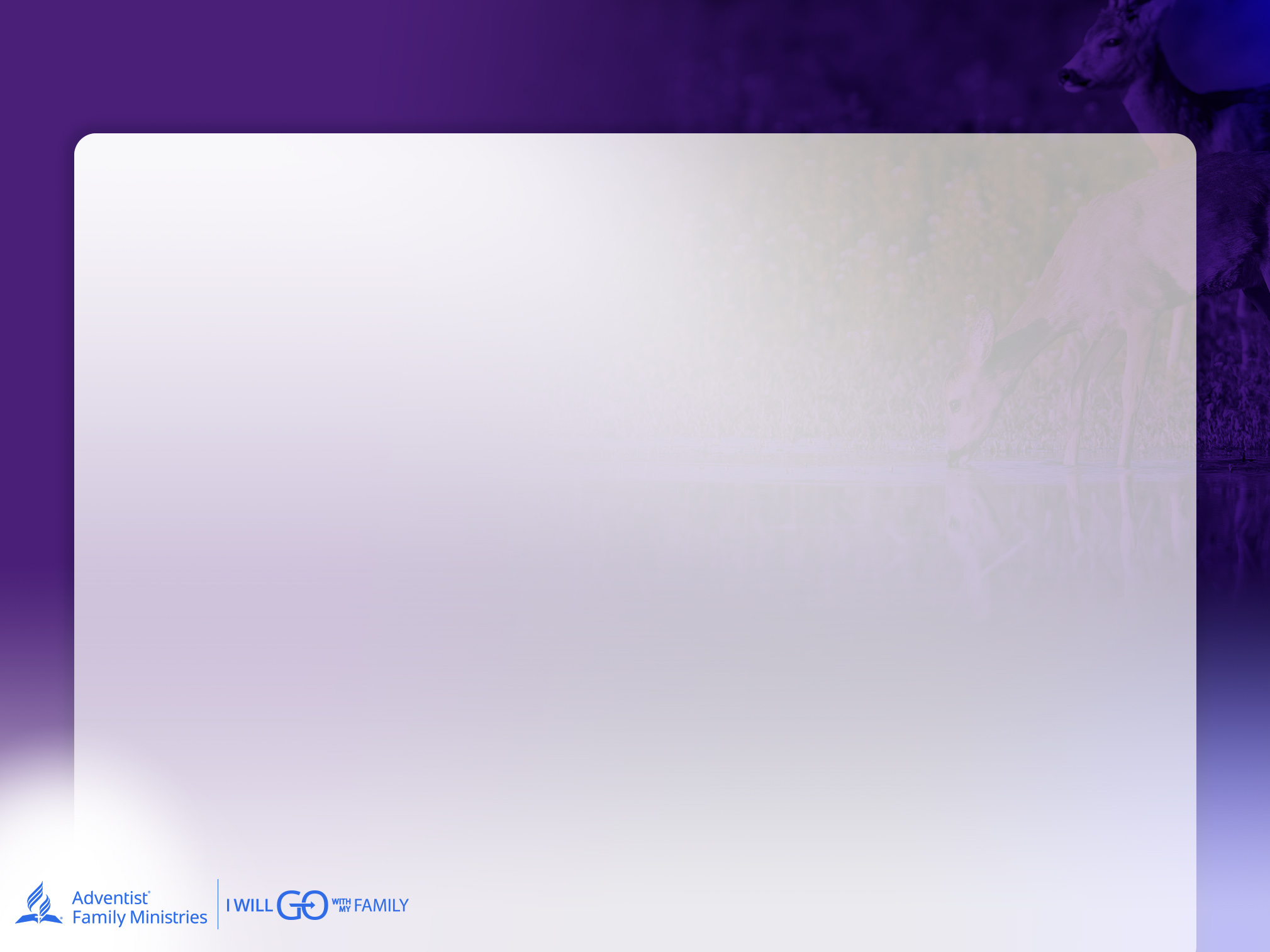 Основные задачи
В данном семинаре мы постараемся ответить на следующие вопросы:
1) Каким образом сексуальное насилие над детьми впоследствии  воздействует на их психику и здоровье? 
2) Как оградить ребенка от раннего сексуального влечения? 
3) Какие существуют признаки совершенного сексуального насилия над ребенком?
4) Как родители могут защитить своих детей?
5) Где получить помощь в лечении детей, 
подвергшихся сексуальному насилию?

Данный семинар основывается на  библейской точке зрения.
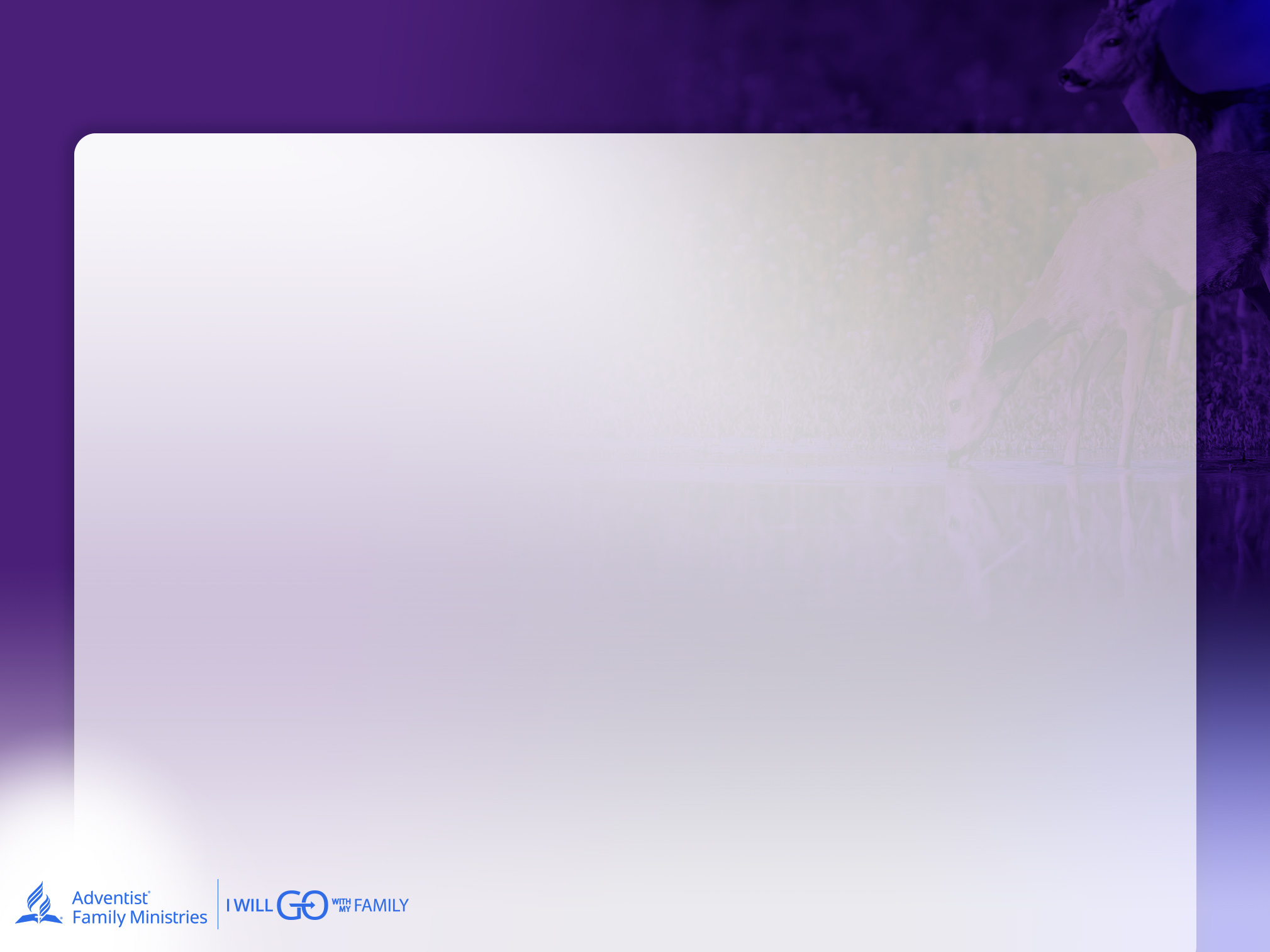 Ответьте на вопрос:

Знаете ли вы лично того, кто подвергся сексуальному насилию в детстве/подростковом возрасте, или человека, который совершил сексуальное насилие над ребенок или подростком?
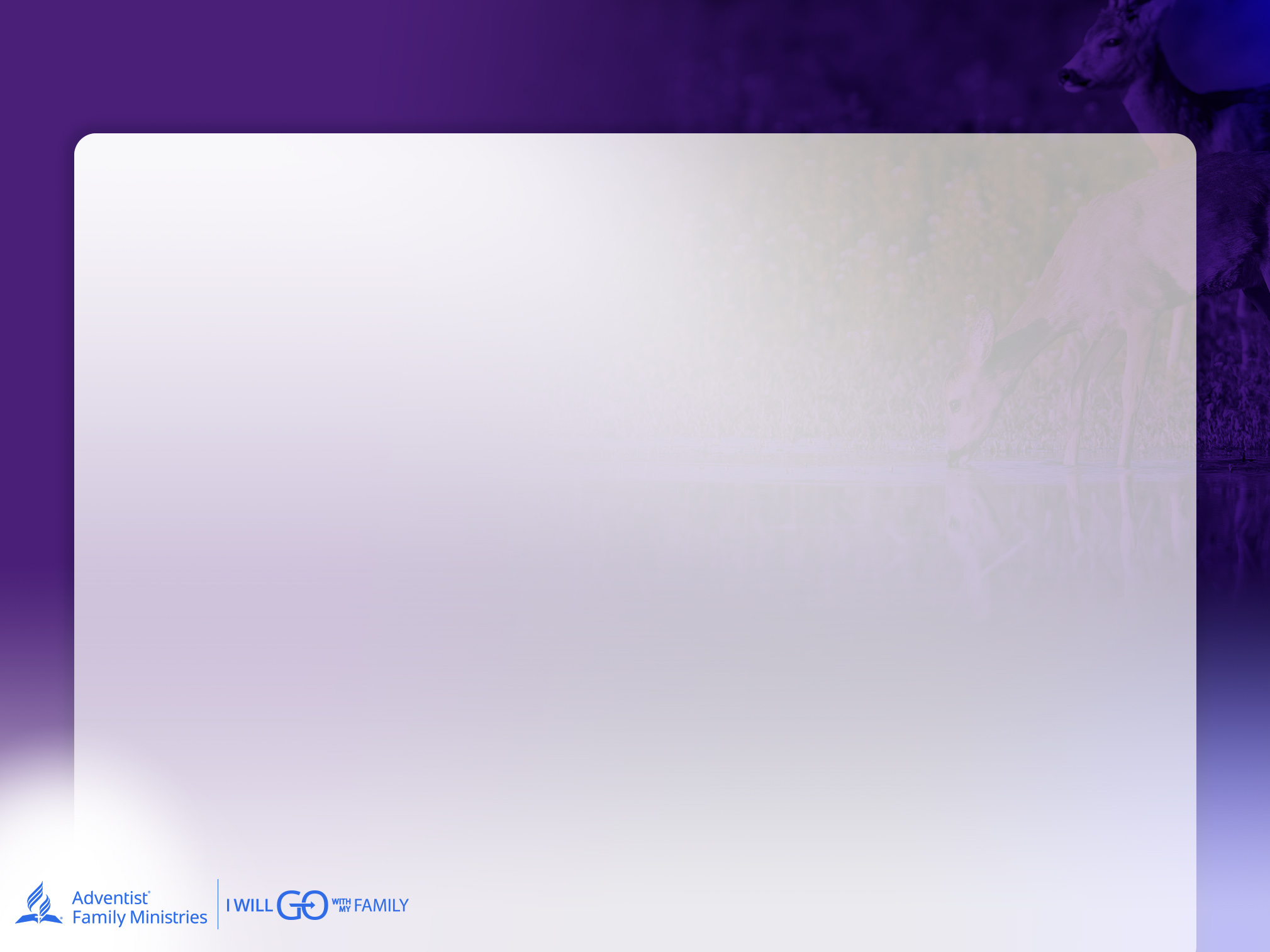 Введение
В Книге «Псалтирь» (126:3) говорится, что «дети являются особым наследием от Господа». 

Дети полностью зависят от взрослых, которые заботятся об их основных потребностях, воспитывают и дарят безусловную родительскую любовь.  

Стабильная благоприятная, безопасная среда необходима для того, чтобы дети выросли здоровыми и полноценными членами общества.

Грех проникает в жизнь и вредит здоровому развитию детей разными способам. Сексуальное насилие оказывает сильнейшее разрушительное влияние на жизнь ребенка в целом.
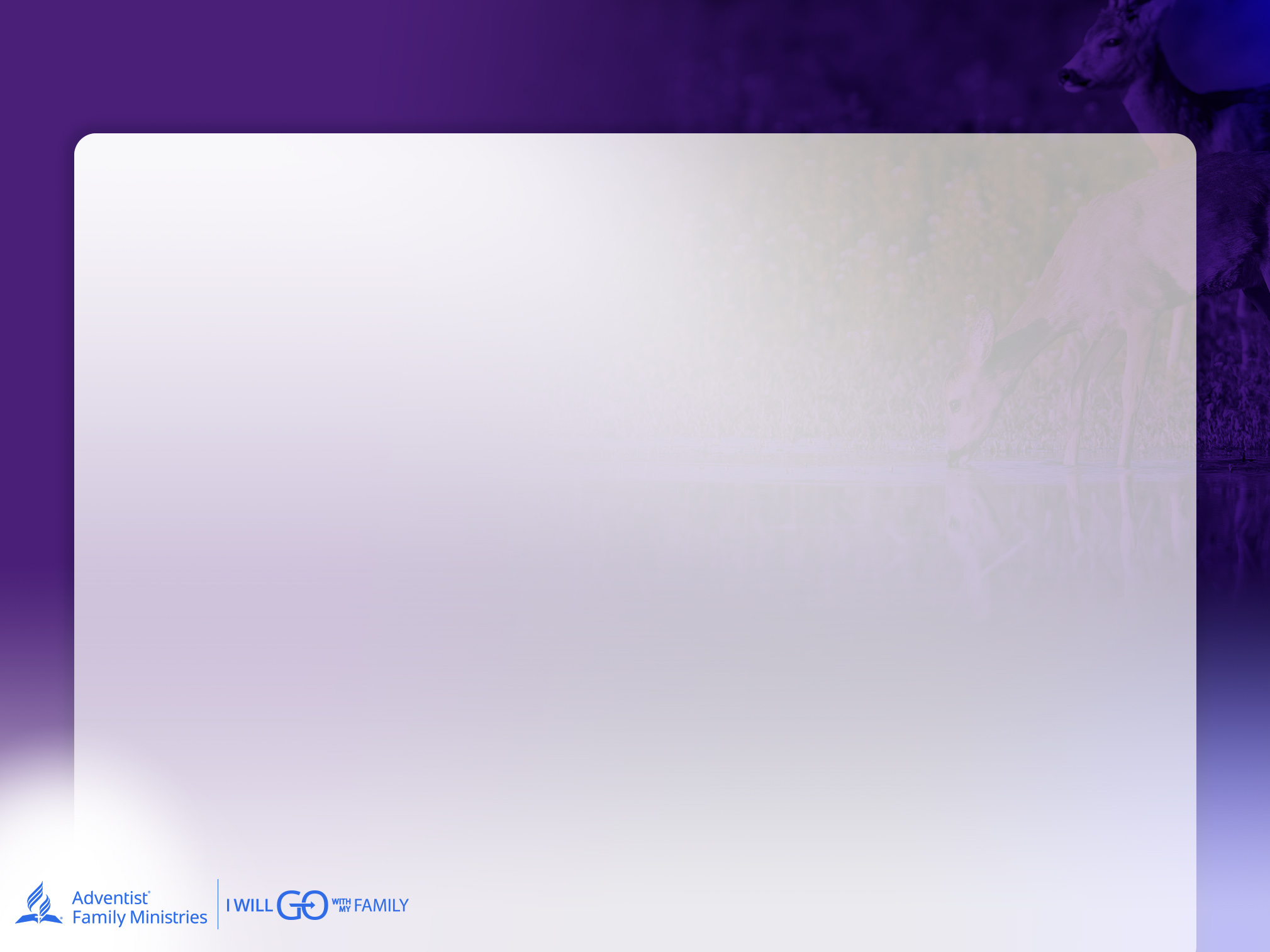 Cтатистика
По данным «Центра по контролю и профилактике заболеваний США» (2022 г.), сексуальное насилие над детьми является одной из самых серьезных проблем общественного здравоохранения. Сексуальное насилие над ребенком – это вовлечение зависимых, незрелых детей и подростков (лиц моложе 18 лет) в какие-либо действия сексуального характера, нарушающие закон и моральные нормы,  последствия которых дети не осознают или осознают не полностью в силу своей незрелости, и на которые они не могут дать согласие.
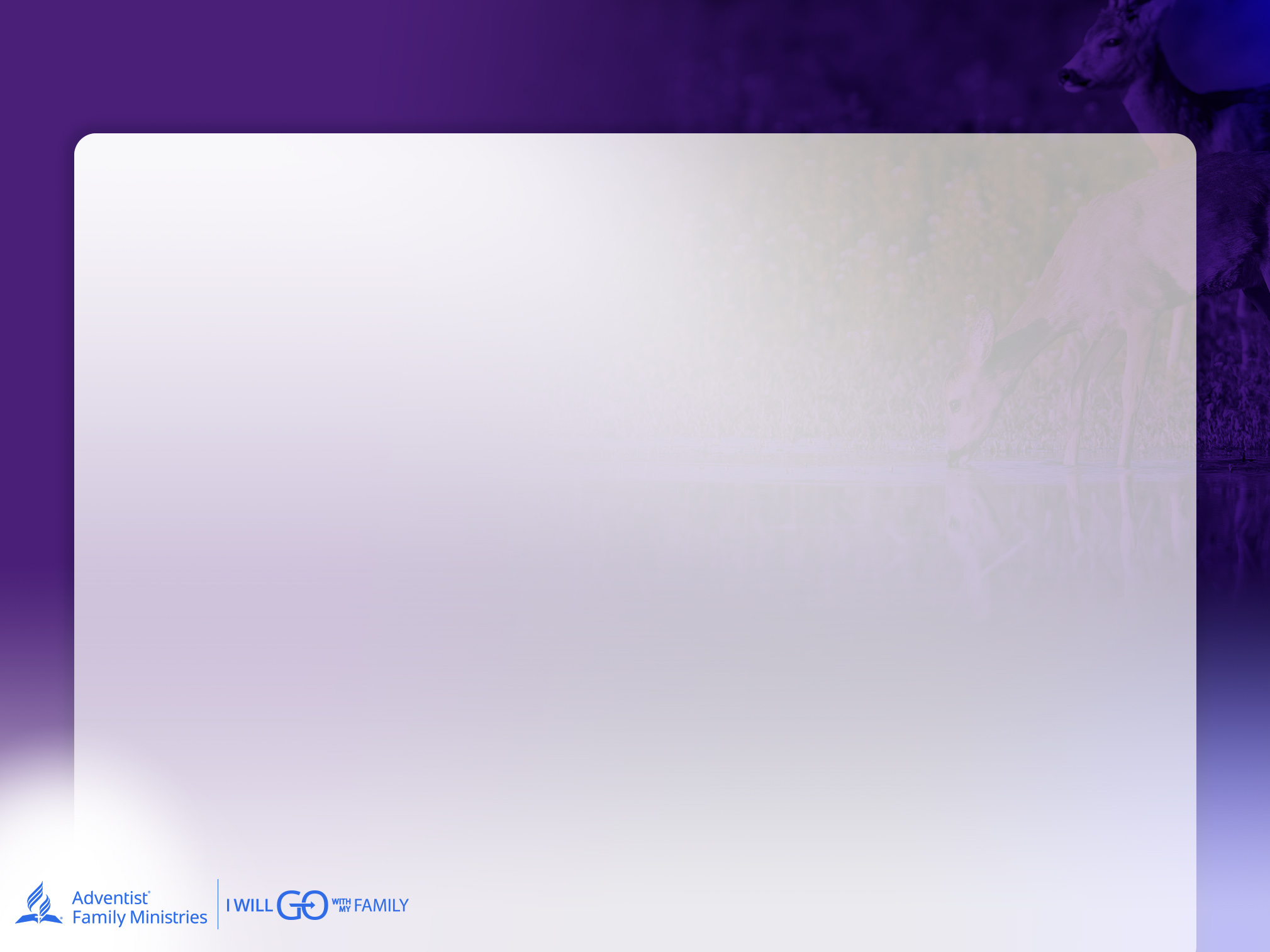 Статистика
Зачастую дети не осознают, что над ними было совершено сексуальное насилие. Кроме того, дети не сообщают о преступлении из-за страха общественного осуждения или наказания, поэтому данные, приведенные ниже, могут быть занижены.  (Цифры статистики могут также варьироваться в зависимости от типа исследований, а также географических мест, по данным которым эти исследования были проведены).

Одна из четырех женщин и один из шести мужчин в США подвергаются сексуальному насилию в возрасте до 18 лет.

91% насильников — знакомые ребенку люди (друзья, члены семьи)

Акты сексуального насилия влекут за собой и экономические издержки. В среднем «Всемирная организации здравоохранения», «Система социального обеспечения», а также «Система уголовного правосудия»  выделяют  9,3 миллиарда долларов на устранение последствий актов сексуального насилия, а также их предупреждение (данные на 2015 год).
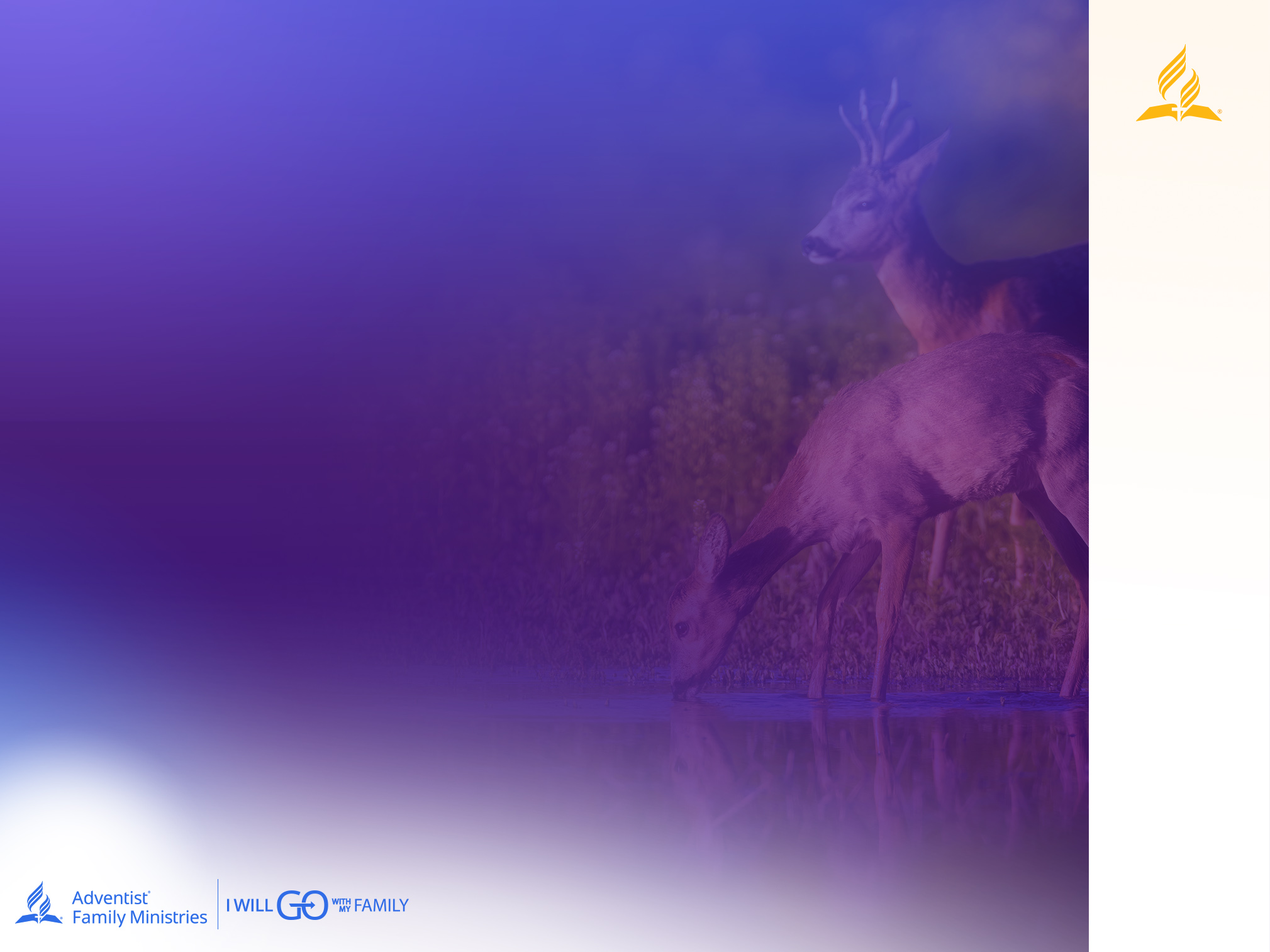 Вопрос для обсуждения
Пугает ли вас данная статистика? Или вы считаете, что сексуальное насилие не коснется вашего ребенка?
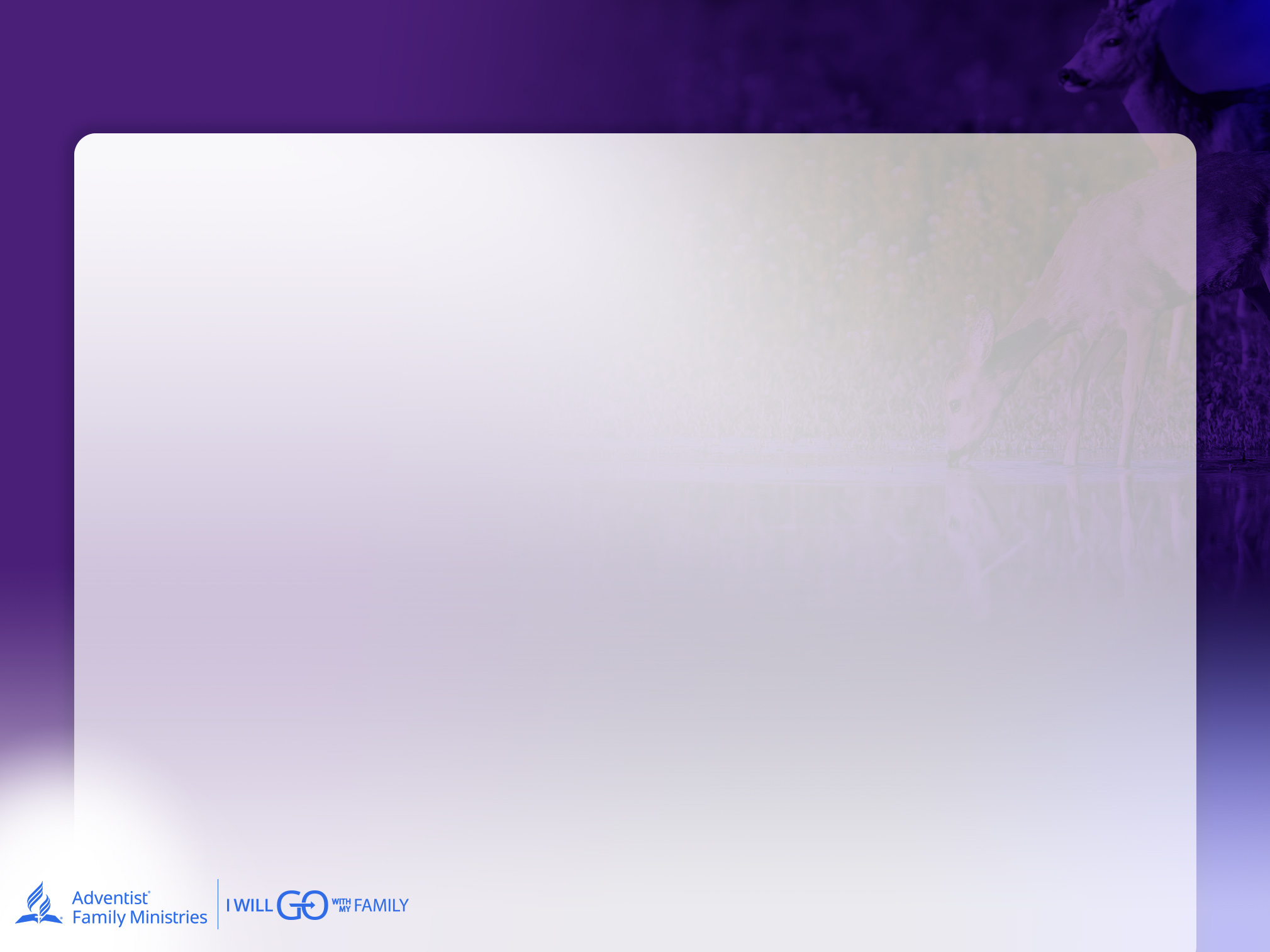 Влияние сексуального насилия на жизнь ребенка
Из всех форм негативного детского опыта, опыт сексуального насилия влияет на жизнь ребенка самым негативным образом, так как имеет особенность долгосрочного воздействия на психическое и физическое развитие ребенка. Согласно данным «Центра по контролю и профилактике заболеваний США» (2022), сексуальное насилие  влияет на жизнь детей/подростков/взрослых: 

На уровне поведения
Эмоционально
Физически
Духовно
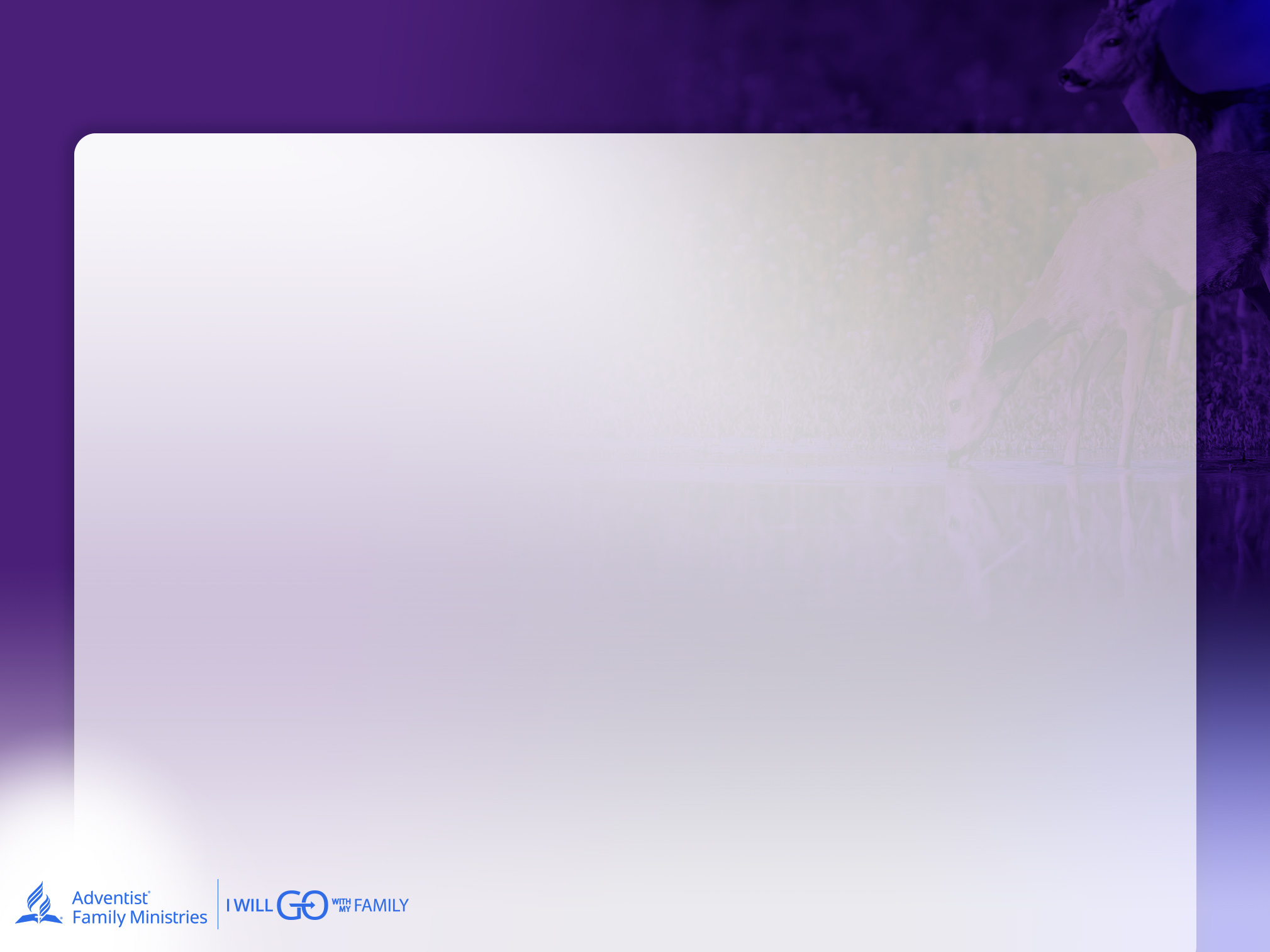 Влияние сексуального насилия на жизнь ребенка
Влияние на уровне поведения:

Возрастает вероятность употребления алкогольных и наркотических веществ, сильнодействующих препаратов; склонность к аморальному сексуальному поведению (наличие множества сексуальных партнеров, незащищенный секс); вероятность совершения сексуального насилия.
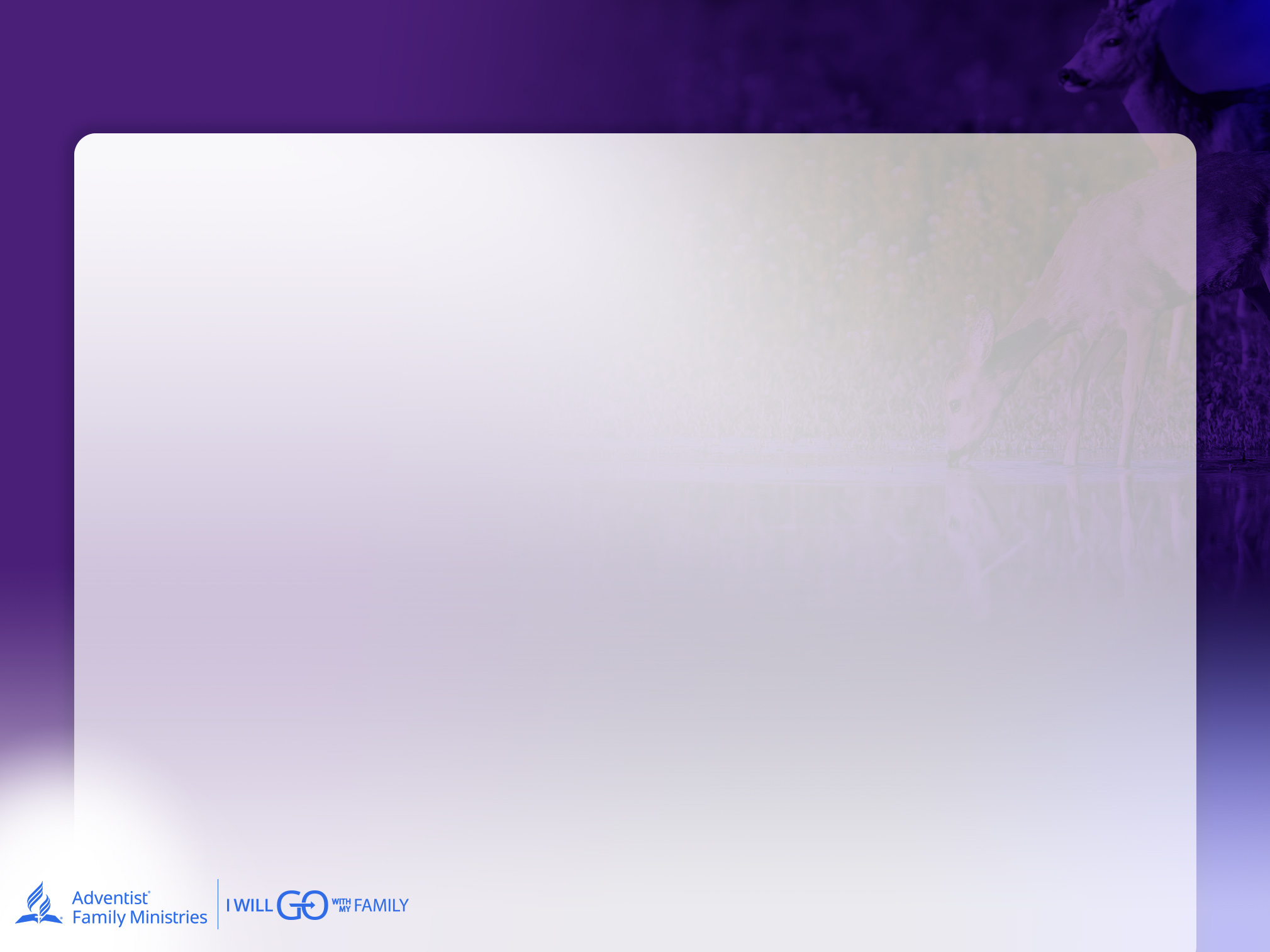 Влияние сексуального насилия на жизнь ребенка
Влияние на эмоциональном уровне:

 Возрастает риск возникновения депрессии, посттравматического стрессового расстройства (ПТСР) и совершения самоубийства; вероятность стать жертвой повторного сексуального насилия (женщины, которые подверглись сексуальному насилию в детстве, от 2 до 13 раз чаще становятся жертвами сексуального домогательства в зрелом возрасте, а также в два раза чаще подвергаются домашнему насилию).
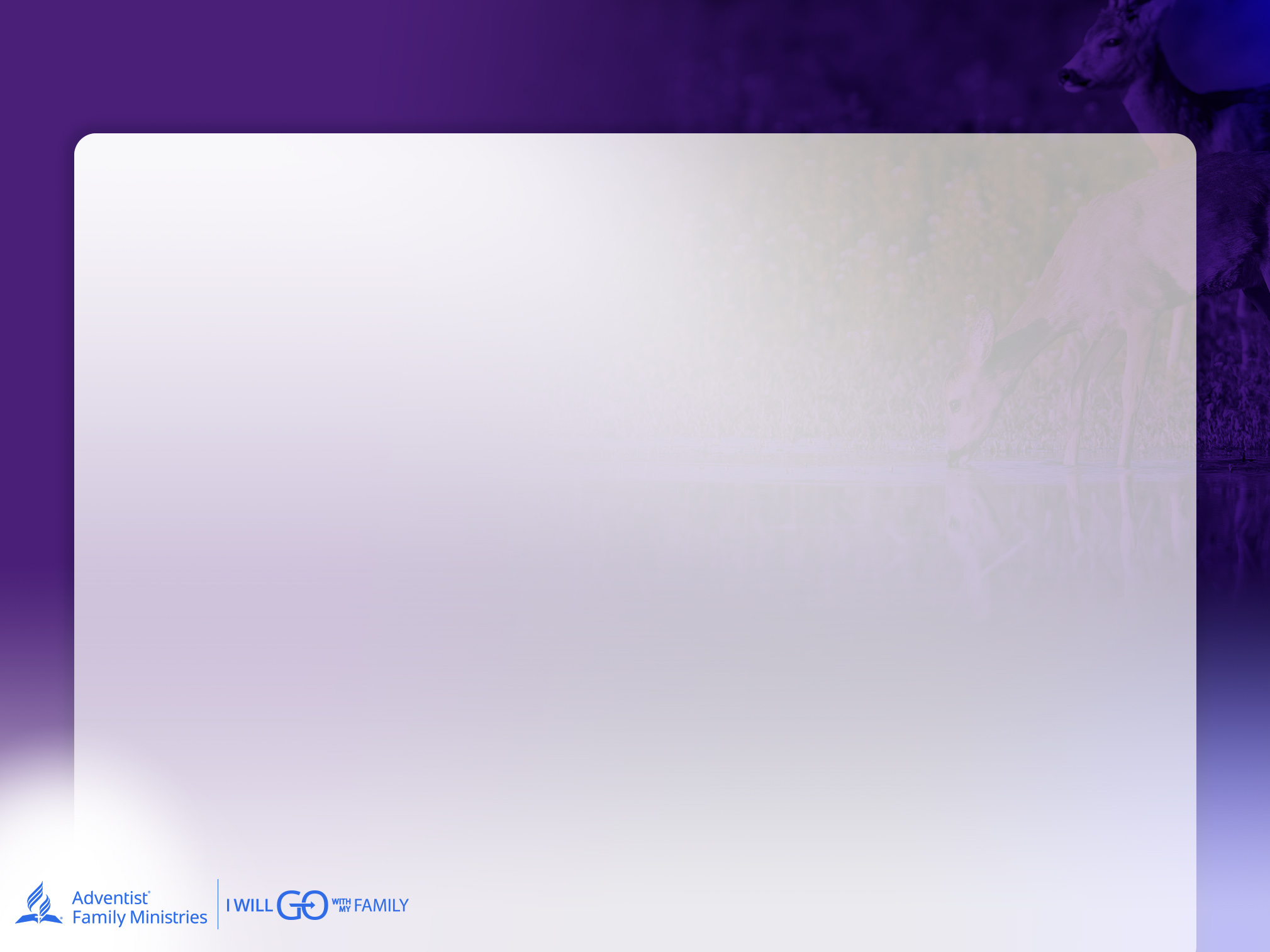 Влияние сексуального насилия на жизнь ребенка
Влияние на физическом уровне:

Высокий риск приобретения инфекционных заболеваний, передающихся половым путем; получение телесных повреждений и хронических заболеваний в более позднем возрасте (болезни сердца, ожирение и рак).
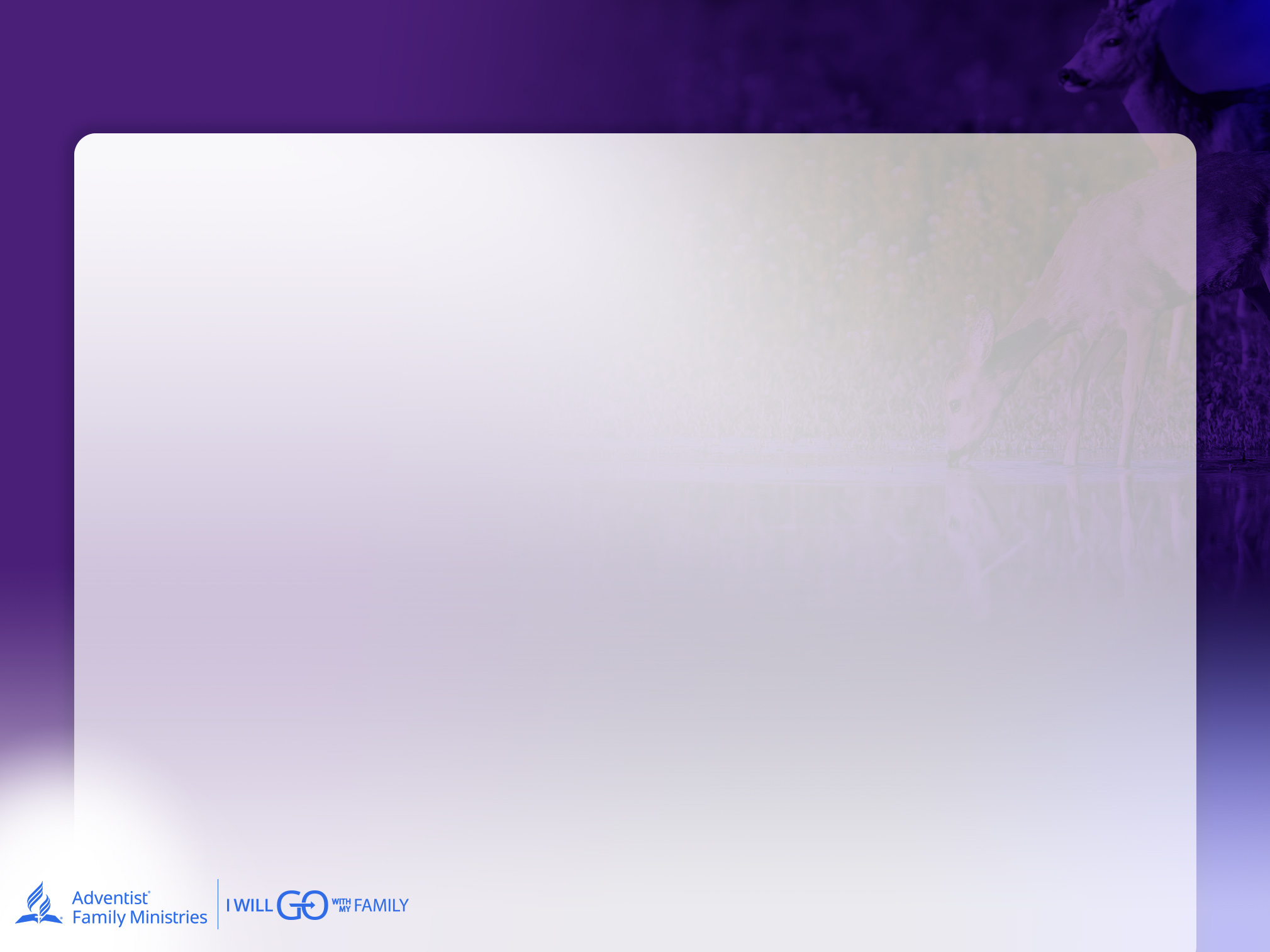 Влияние сексуального насилия на жизнь ребенка
Влияние на духовном уровне:
Поскольку подавляющее большинство сексуальных посягательств совершается взрослыми людьми, которым доверяют дети, данный факт может повлиять на отношение ребенка к заботливому Небесному Отцу. Возможно, ребенок искал ответы на такие вопросы, как «почему любящий Господь смог допустить такое жестокое обращение к нему и почему не спас его/ее от насилия?».
 
Иисус знал, какие разрушительные последствия влечет причинение вреда ребенку, Он сказал: «А кто соблазнит одного из малых сих, верующих в Меня, тому лучше было бы, если бы повесили ему жерновный камень на шею и бросили его в море» (Евангелие от Марка 9:42).
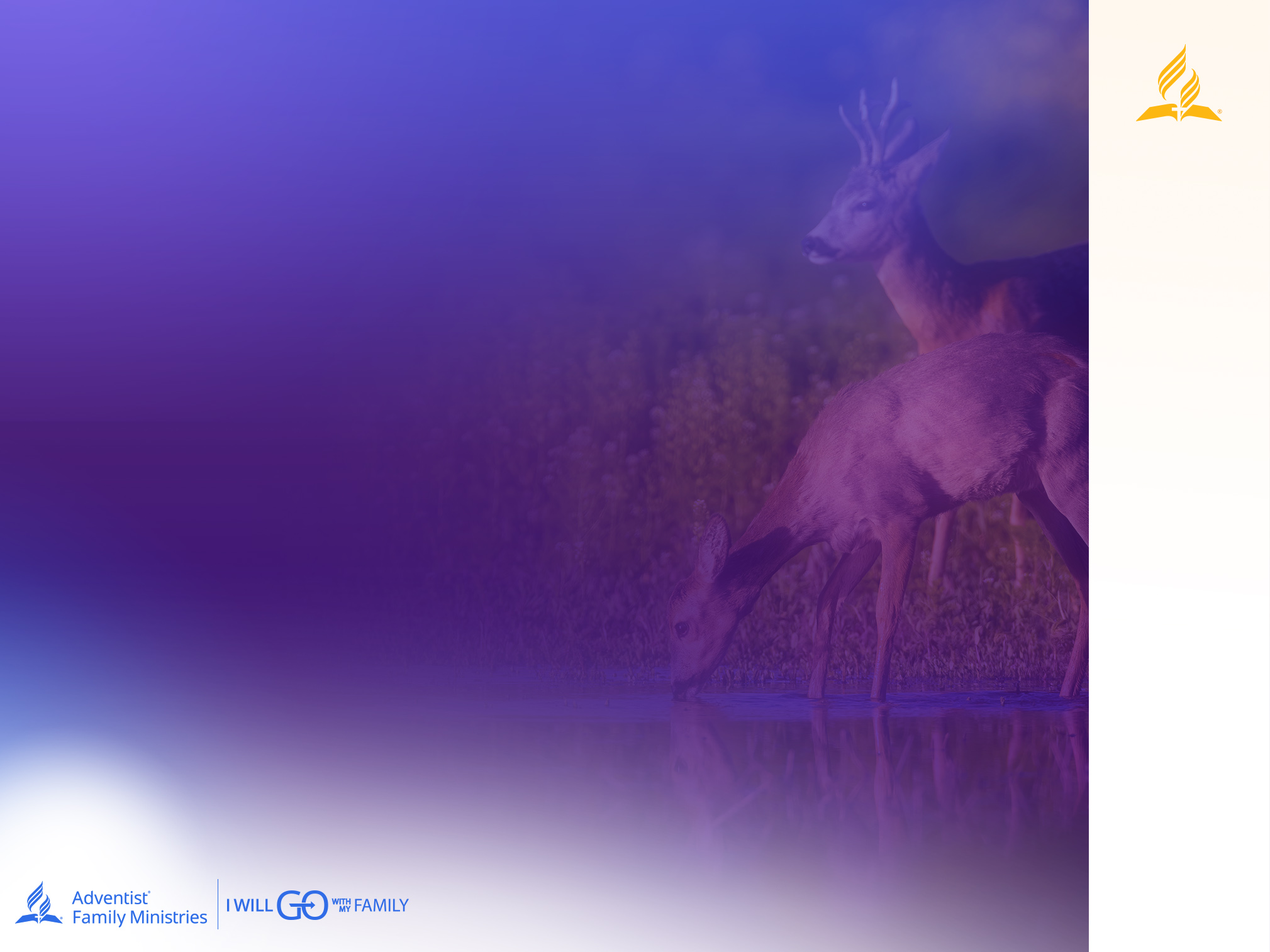 Вопрос для обсуждения
Пугает ли вас данная статистика? Или вы считаете, что сексуальное насилие не коснется вашего ребенка?
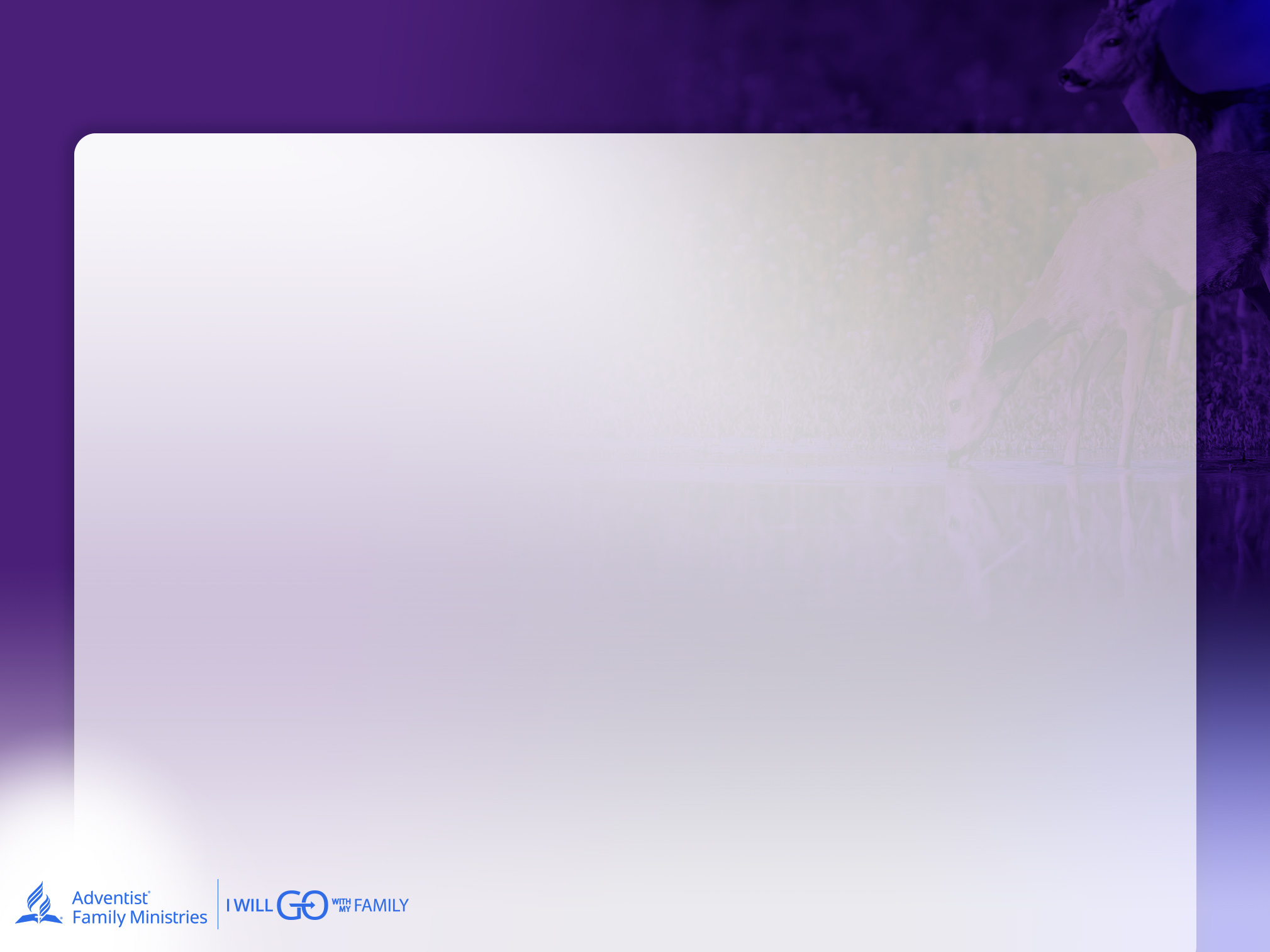 Как оградить ребенка от раннего сексуального влечения?
По мере взросления дети естественным образом отмечают особенности своего полового строения, а также познают свою сексуальность в целом (сначала во время приучения к туалету, а затем в период полового созревания).
Такие признаки являются особенностями нормального развития ребенка и не указывает на раннее сексуальное влечение.
Конечно же, нужно заботиться о безопасности детей и помогать выстраивать интимные границы. Ребенок должен знать, что никто не имеет права трогать его в зоне, закрытой нижним бельем. С другой стороны, родителям следует преподносить информацию о сексуальных особенностях таким образом, чтобы дети не испытывали ужас перед своими частями тела. 
Детям необходимо знать разницу между правильным и неправильным телесными контактами.
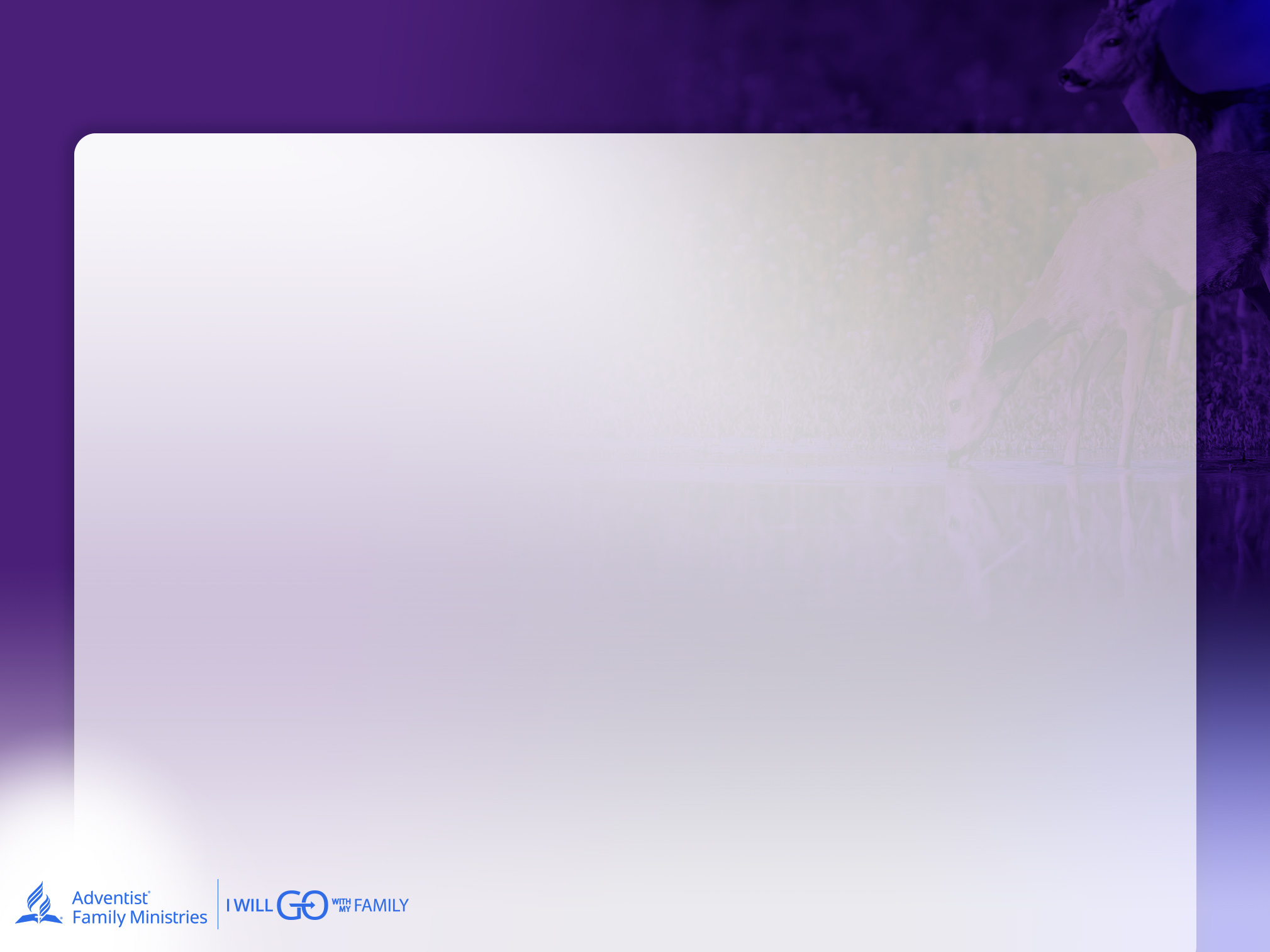 Признаки совершенного сексуального насилия над ребенком
Достаточно непросто распознать признаки совершенного сексуального насилия над детьми. Лучший способ – внимательно следить за поведением ребенка, его эмоциональным состоянием, стараться обращать внимание даже на редкие, несвойственные ему действия. Насильники всегда запугивают детей угрозами для того, чтобы те боялись рассказывать об акте сексуального насилия кому-то из взрослых.  Дети часто не осознают всего, что с ними происходит, поэтому не могут полноценно выразить свои страхи и чувство жизненного дискомфорта. 
Ниже приведены некоторые признаки совершенного сексуального насилия над ребенком (основано на данных Национальной сети изнасилований, жестокого обращения и инцеста (RAINN), 2022):

Инфекции, передающиеся половым путем.

Травмы, повреждения в области гениталий, следы крови на постельном белье, нижнем белье, одежде.
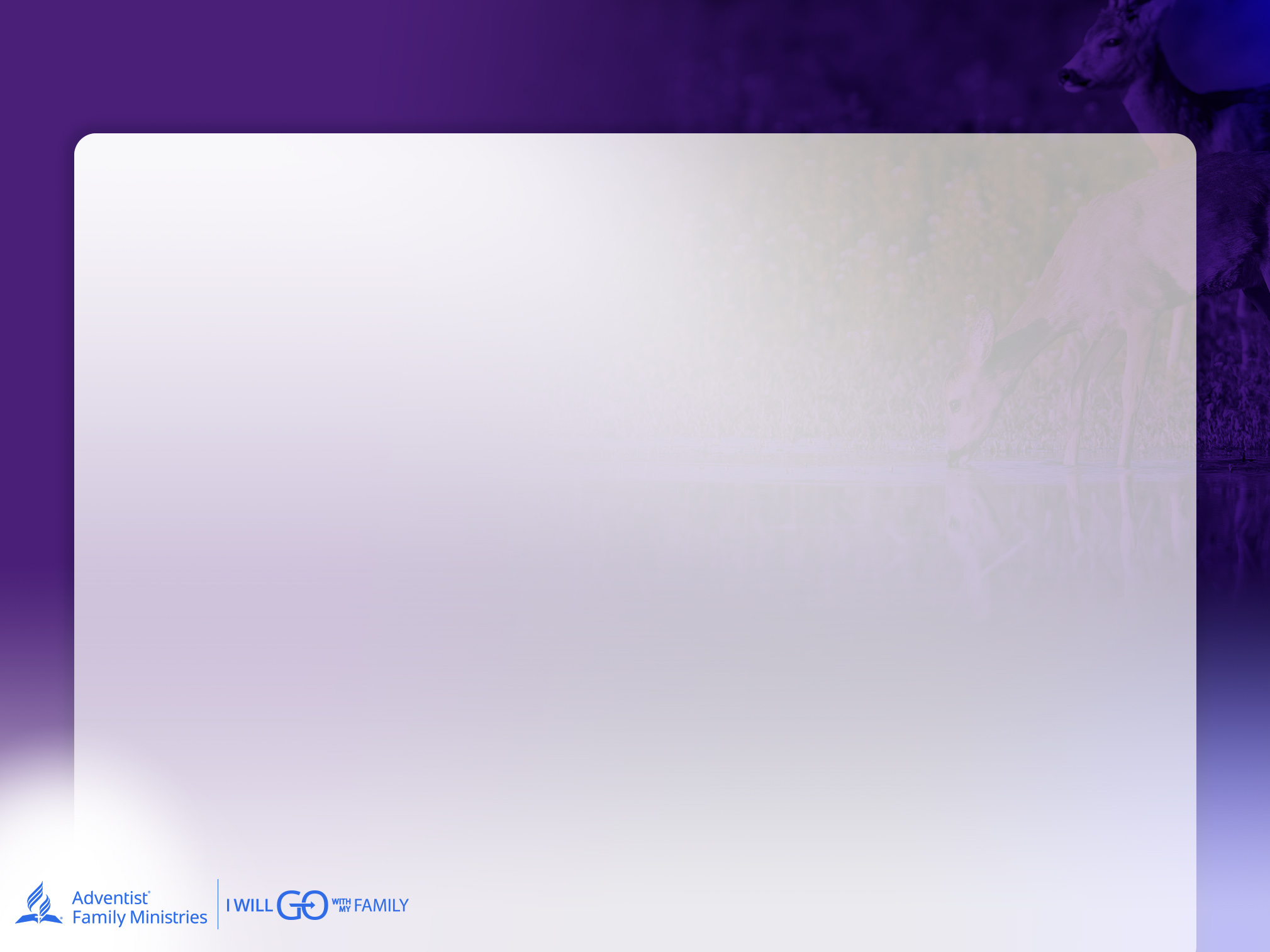 Изменения в поведении ребенка
Частые вопросы и разговоры на интимные темы, знания в области сексуальных отношений между людьми.

Появление тайн, недосказанности; несвойственная молчаливость.

Нежелание и страх оставаться наедине с определенными людьми или в каком-то месте одному, вдали от родителей.

Признаки регрессивного поведения, появление нетипичных для возраста привычек, например, сосание пальца или ночное недержание мочи.
Чрезмерно уступчивое поведение.
Признаки сексуального поведения, несоответствующего возрасту ребенка.
Проведение большого количества времени в одиночестве.
Нежелание смены одежды, пренебрежение гигиеной.
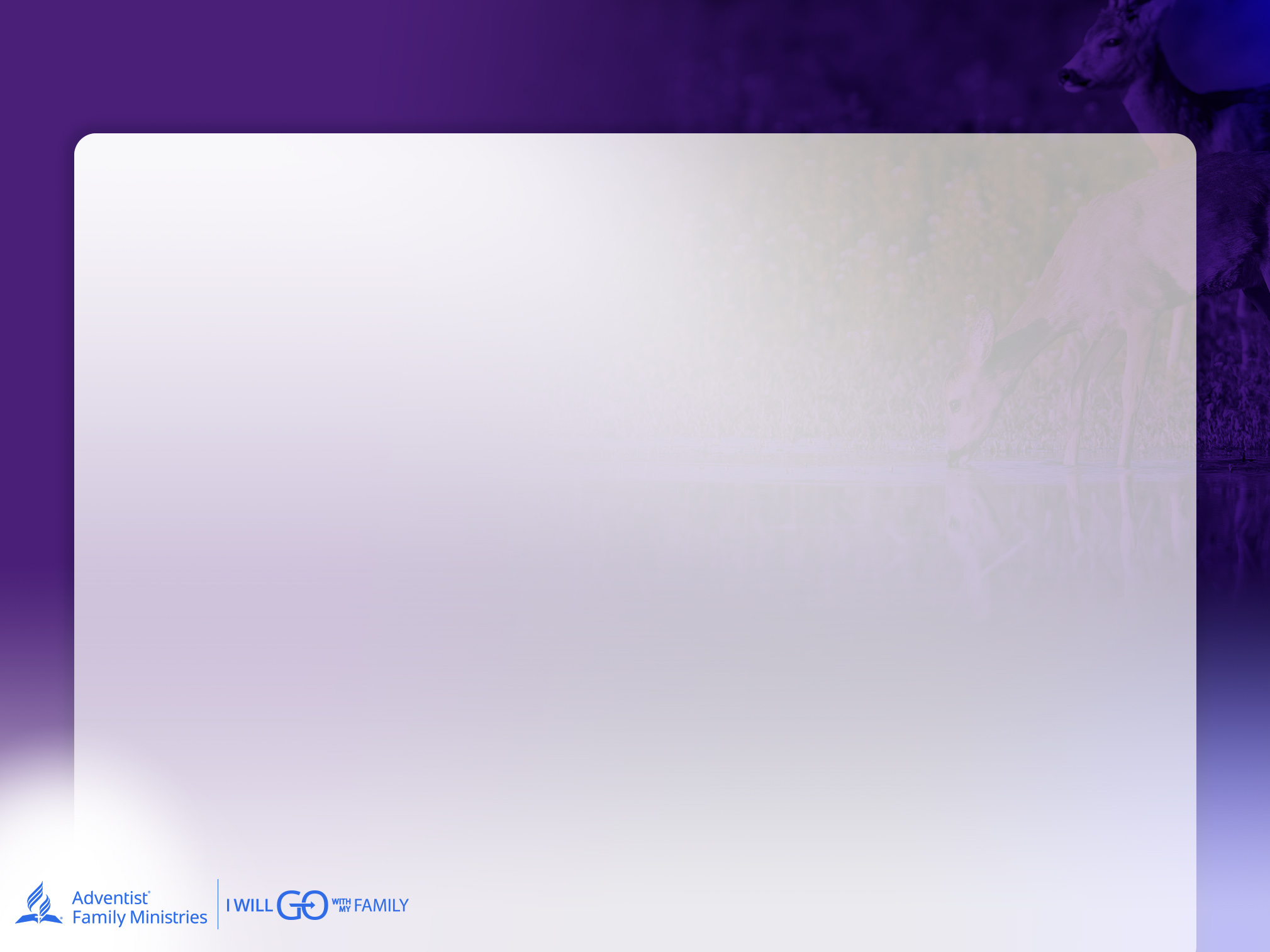 Изменения психоэмоционального состояния ребенка
Изменения предпочтений в еде.

Перемены настроения, повышенная агрессия.

Пропадает уверенность в себе, падает самооценка.

Беспричинная тревога, беспокойство, страх.

Резкое ухудшение здоровья (например, частые головные боли или боли в животе).

Потеря или снижение интереса к школе, занятиям и друзьям.

Частые ночные кошмары, страх спать ночью одному

Самоповреждающее поведение.
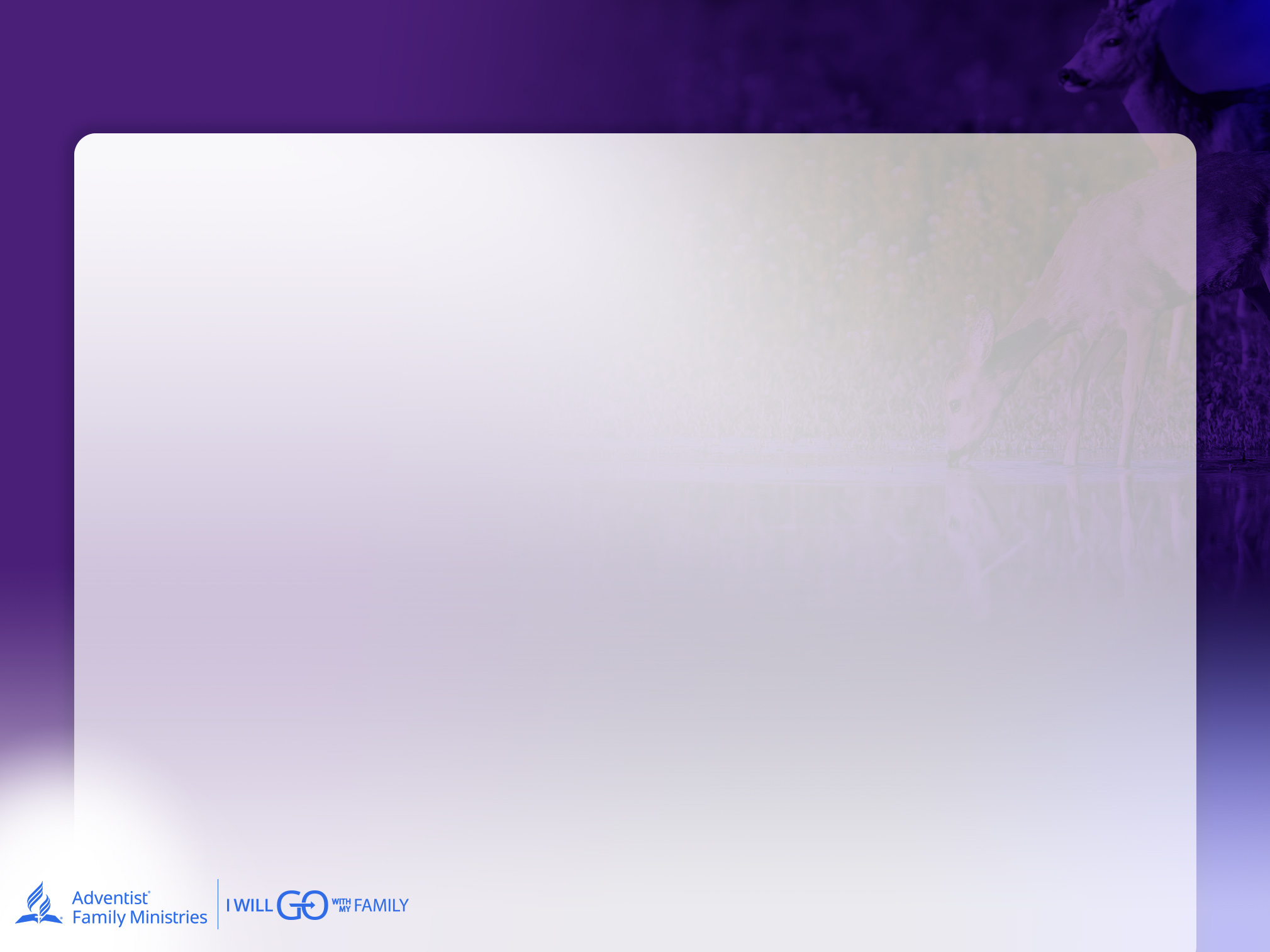 Признаки совершенного насилия над подростком
Резкое увеличение или потеря веса.
Несбалансированный режим питания, чрезмерное употребление пищи/потеря аппетита.
Признаки физического насилия (синяки, ссадины).
Инфекции, передающиеся половым путем
Депрессия
Страх, тревога, беспокойство
Неуспеваемость в школе/колледже
Пренебрежение  внешним видом и гигиеной.
Смена стиля, нехарактерное откровенное, вызывающее поведение
 Самоповреждающее поведение.
Суицидальные наклонности (мысли, поведение)
Употребление алкоголя и наркотических веществ.
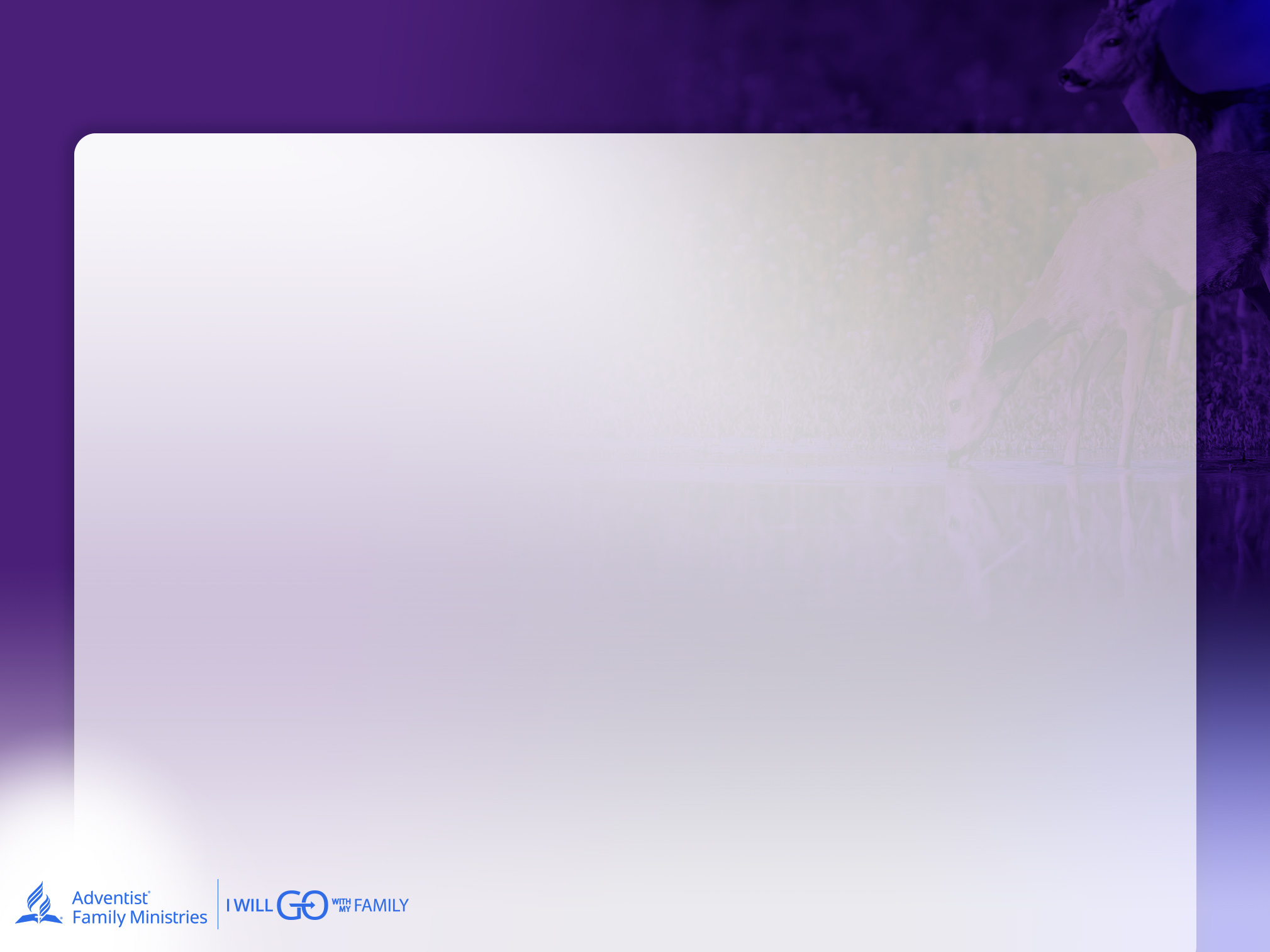 Признаки совершенного насилия над ребенком
Конечно, все вышеперечисленные знаки и симптомы запомнить сложно, к тому же возможны и другие причины для перемен детского поведения. Но если вы заметили несвойственные для вашего ребенка действия, изменения в его состоянии, ни в коем случае нельзя это игнорировать – молитесь, просите мудрости у Господа, доверьтесь своим ощущениям. Прежде всего родителям необходимо научиться СЛЫШАТЬ своего ребенка, обращать внимание на такие слова, как «мне некомфортно находиться рядом с этим взрослым», или если он рассказывает вам о неуместном сексуальном поведении взрослого. ПОВЕРЬТЕ своим детям, защитите и окажите необходимую помощь. Нет вины ребенка в том,что он допустил неподобающего с ним обращения, закрылся в себе, не делится своими переживаниями. Виновен взрослый, который стал источником преступного сексуального поведения.

.
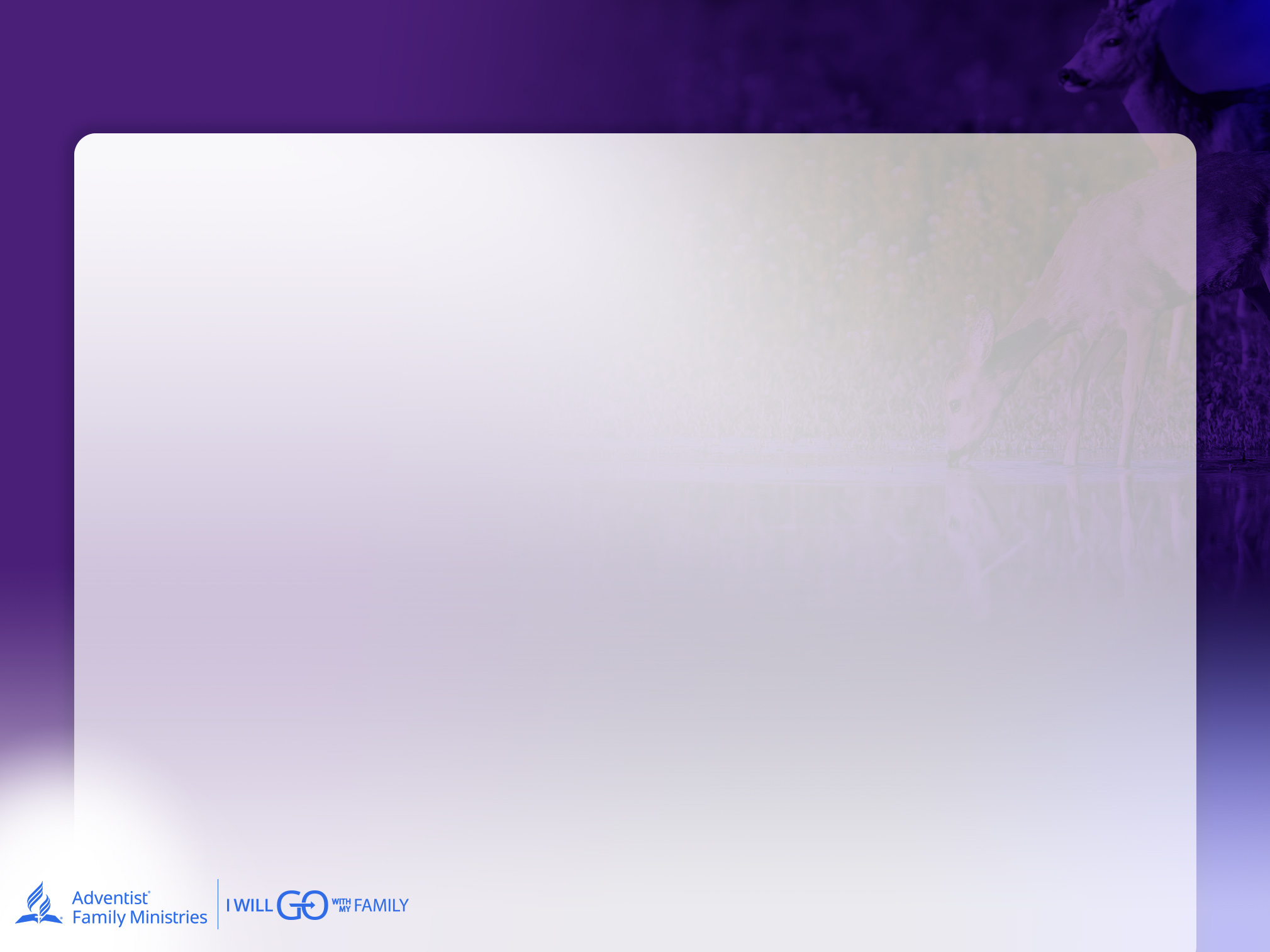 Как вообще кто-то мог причинить вред ребенку?
Наверняка вы считаете, что  люди, совершающие насилие над детьми, - просто «монстры» и таких не может быть рядом с вашим окружением, они не могут жить в вашем районе или, например, ходить с вами в одну церковь.
Но это, к сожалению, не так. Да, на первый взгляд многие кажутся добропорядочными гражданами, примерными родителями и супругами, даже могут быть вовлечены в церковное служение. Но все это является маскировкой и приманкой, которая используется для того, чтобы расположить к себе будущую жертву.
Не все растлители малолетних являются педофилами, и не все педофилы растлевают детей. Педофил — это взрослый человек или подросток позднего возраста (обычно от 16 лет и старше), предпочтительным сексуальным объектом которого являются дети допубертатного возраста (обычно от младенцев до 13 лет). Подростки в возрасте 16 лет должны иметь 5-летнюю разницу в возрасте между ребенком и собой, чтобы считаться растлителем малолетних (ДСМ-IV, 2006). В действительности подавляющее большинство педофилов реализует сексуальные потребности лишь в своих мастурбаторных фантазиях, общением в Интернете, просмотром визуальной продукции соответствующего содержания. Что же касается растлителей малолетних, то ими нередко становятся пьяные отцы, которые на трезвую голову весьма далеки от педофильных наклонностей.
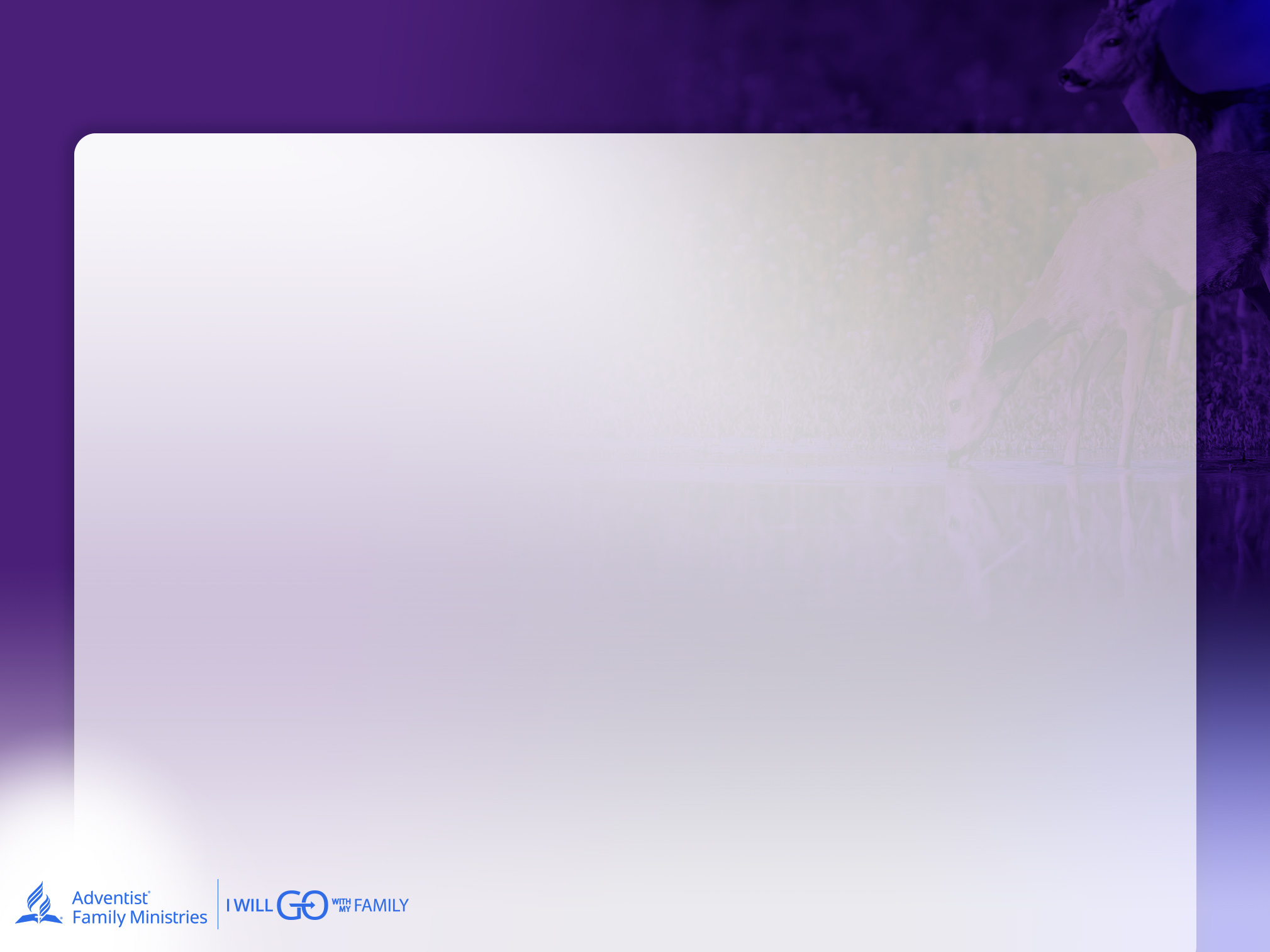 Инцест
Проблема инцеста существует еще с библейских времен. Даже Моисей писал об этом в книге «Левит (18:6)»: Никто ни к какой родственнице по плоти не должен приближаться с тем, чтобы открыть наготу: Я Господь». Бог знал, какой вред семьям наносят сексуальные отношения между кровными родственниками. Зачастую кровосмешение происходит между отцом и дочерью или отчимом и падчерицей. По результатам многих исследований (2013г.) в зоне риска возникновения инцеста находятся семьи, в которых:
Присутствует вербальное или физическое насилие.
Допустима демонстрация наготы отца и дочери.
Мать никогда не целует и не обнимает дочь.
Присутствие взрослого мужчины в семье  (отчим, друг матери).
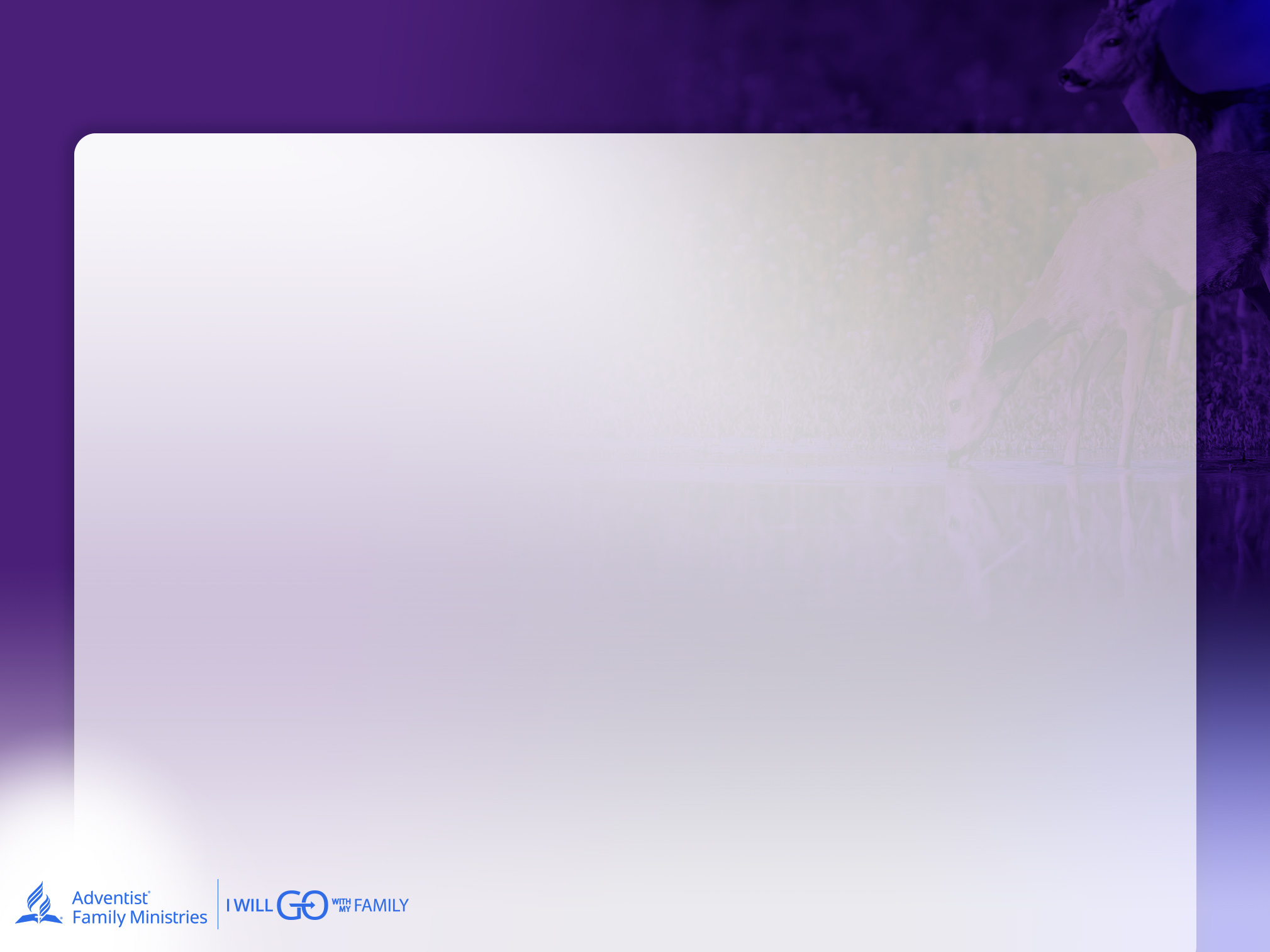 Сексуальное насилие может совершить и служитель церкви
Общество все больше обеспокоено фактом совершения сексуальных домогательствах со стороны священнослужителей церкви.  Подобные случаи происходят даже в церквях адвентистов седьмого дня. По результатам некоторых исследований были выявлены формы сексуального насилия , которые были совершены членами церкви, а также данные тех, кто стал жертвой домогательств. Психоаналитик, Мэри Гейл Фроули-О’Ди, в своих статьях сообщает, что служители католической церкви, совершившие сексуальное насилие, занимались молодежным служением и были относительно недавно рукоположены в сан священника.  В протестантских церквях насилие также совершалось теми, кто работал с молодежью.  Служитель легко находил общий язык с молодыми людьми (чаще с мальчиками подросткового возраста), входил к ним в доверие. Постепенно отношения выходили на уровень физического контакта, а затем проповедник вводил в практику сексуальную активность. В ходе подробного анализа ситуаций исследовательская группа колледжа Джона Джея (2011 г.) обнаружила, что, как насильники, не имеющие отношения к церкви, так и преступники-священнослужители, имели проблемы с психоэмоциональным состоянием.
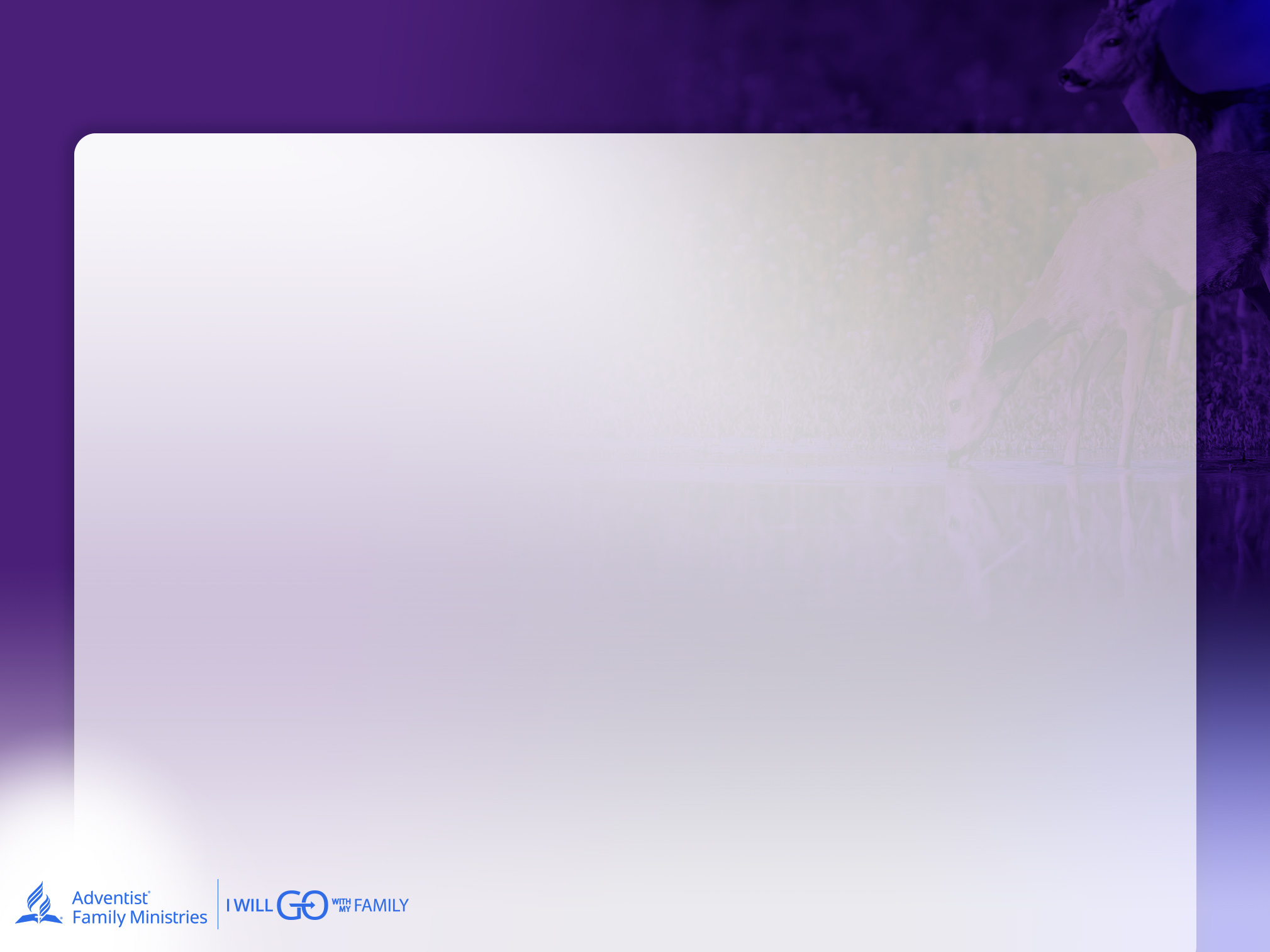 Признаки склонности в сексуальному насилию
Одиночество.

Постоянный стресс на работе.

Лишение сексуальной активности (по мнению преступника).

Когнитивный диссонанс, заставляющий преступника бороться с представлением о себе как о «хорошем человеке».

Постоянное ухаживание за жертвой и внимание к ней для обеспечения возможности сексуального насилия.
Крепкие отношения с человеком , имеющим определенный статус и власть в обществе. Зачастую, желание такой же власти зарождает инициативу сексуального насилия. 
Насильники часто убеждают  жертв  в том,  что они являются добровольными участниками совершенного акта. Люди, подвергшиеся насилию, даже спустя много лет испытывают чувство вины, что в последствии приводит к их сомнению, были ли вообще совершены насильственные действия над ними.
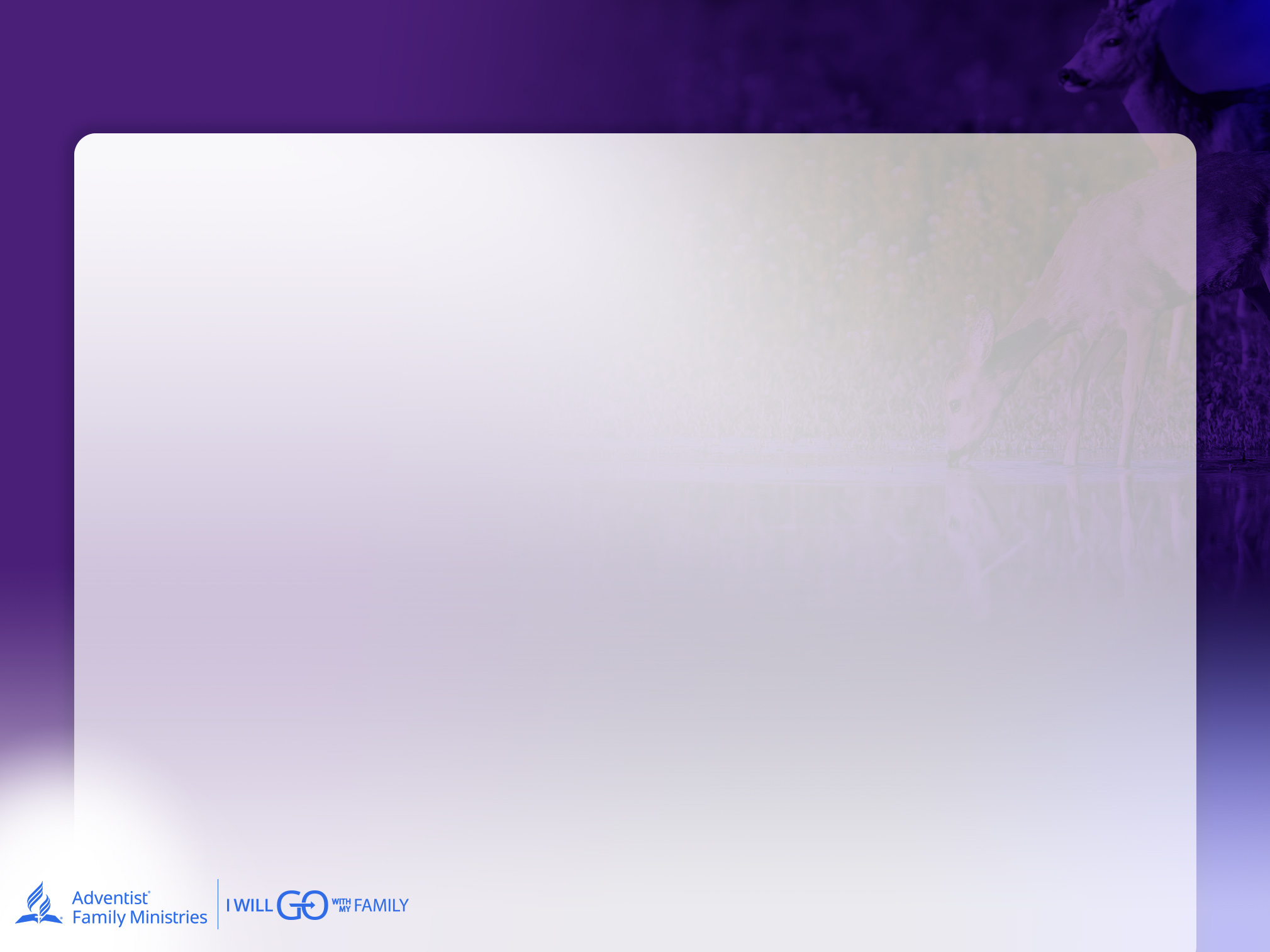 Факторы риска для детей
По результатам исследований было выявлено, что некоторые дети подвержены большему риску стать жертвой сексуального преступления, а именно:

Дети, родители которых не работают.
Дети из бедных семей
Дети, проживающие в сельской местности 
Дети, ставшие жертвами/свидетелями других преступлений
 Преступников привлекают  пассивные дети, тихие, робкие, одинокие, из неполных семей.
Дети, доверяющие взрослым.  (В этом случае преступник легко выстраивает доверительные отношения с ребенком до совершения насильственных действий).
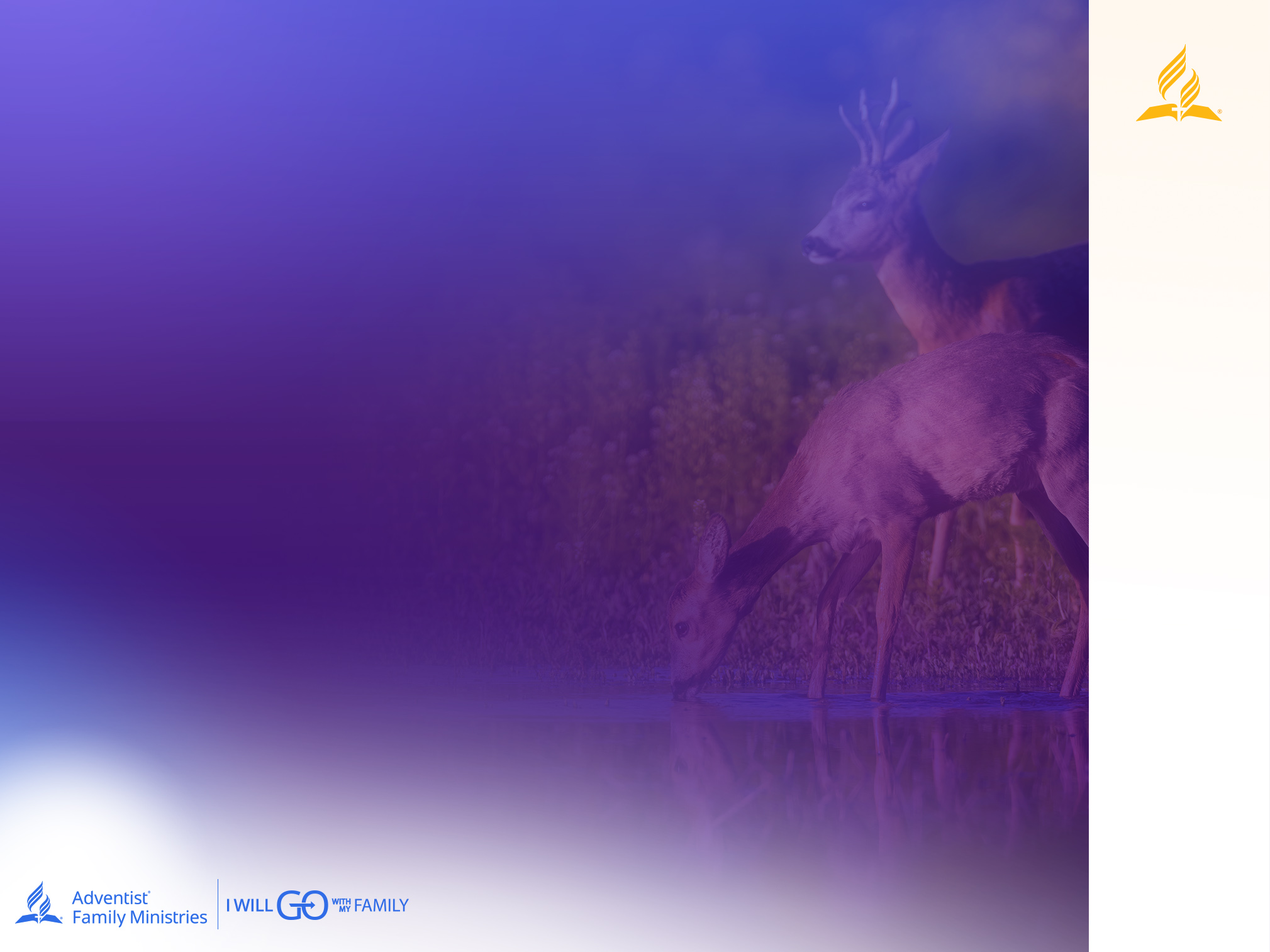 Вопрос для обсуждения
Что бы вы сказали 12-летней девочке, которая считает, что совершила прелюбодеяние, потому что не смогла противостоять мужу своей двоюродной сестры, который насильно склонил ее к сексуальной близости ? Девочка не решается рассказать об этом маме из-за страха осуждения и потери родительской любви и доверия?
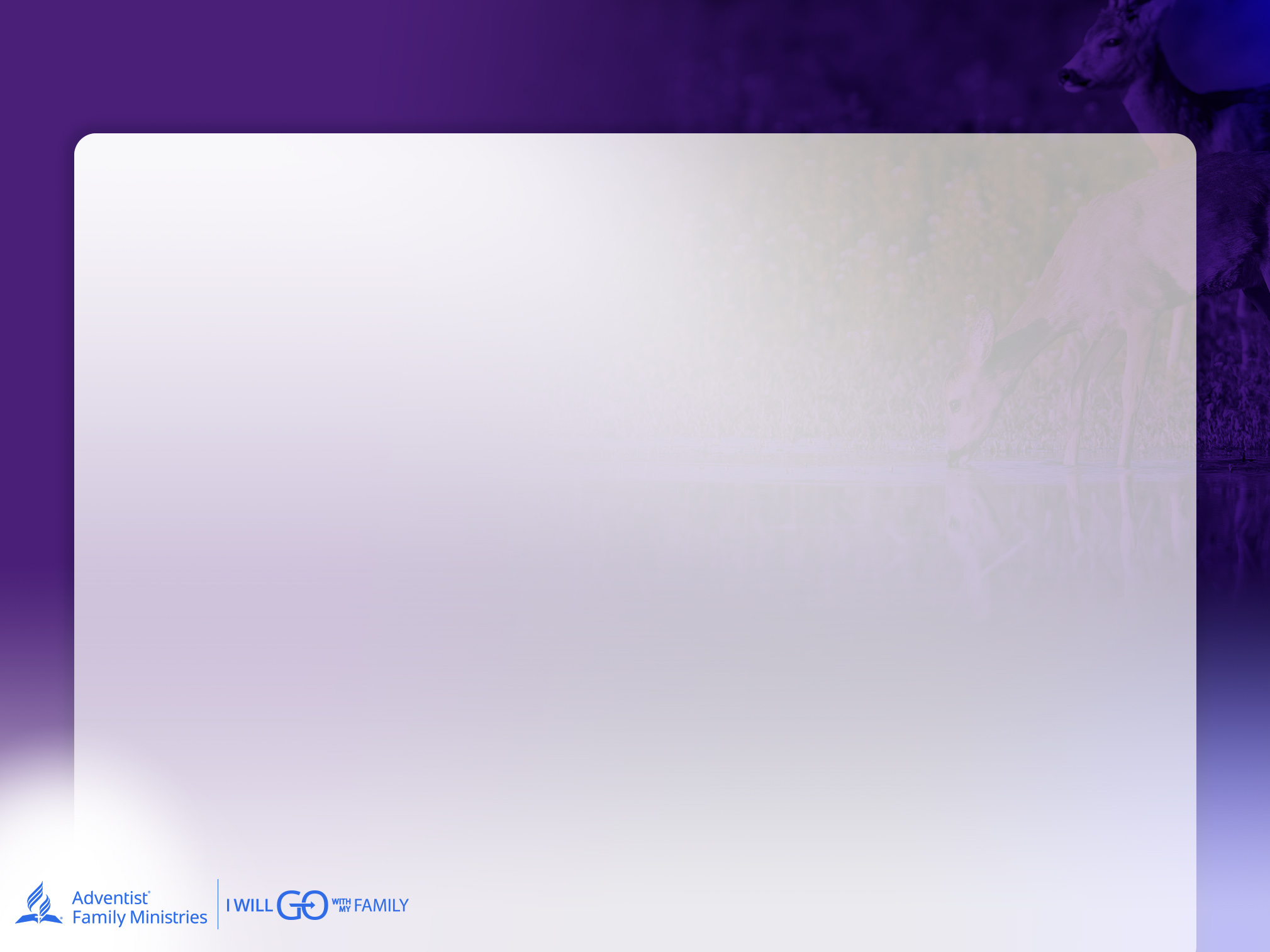 Как защитить детей от насилия?
Как уже было сказано ранее, некоторые дети подвержены большему риску стать жертвой жестокого обращения, однако насильственные действия сексуального характера могут коснуться любого ребенка. По данным «Национальной сети изнасилований, жестокого обращения и инцеста (RAINN)» (2022),  в мире не существует надежного способа  для защиты всех детей от насилия. Тем не менее, ниже приведены рекомендации для снижения риска совершения сексуального насилия над детьми:

Проявляйте интерес к повседневной жизни ребенка.
Познакомьтесь с их друзьями (людьми из близкого окружения).
Относитесь серьезно к выбору нянь, воспитателей, учителей.
Не бойтесь рассказывать  детям о случаях насилия. Предупрежден – значит вооружен, только такого рода информацию необходимо корректно преподносить детям, ни в коем случае не запугивая их. 
Будьте внимательны к любым изменениям в поведении и состоянии ребенка.
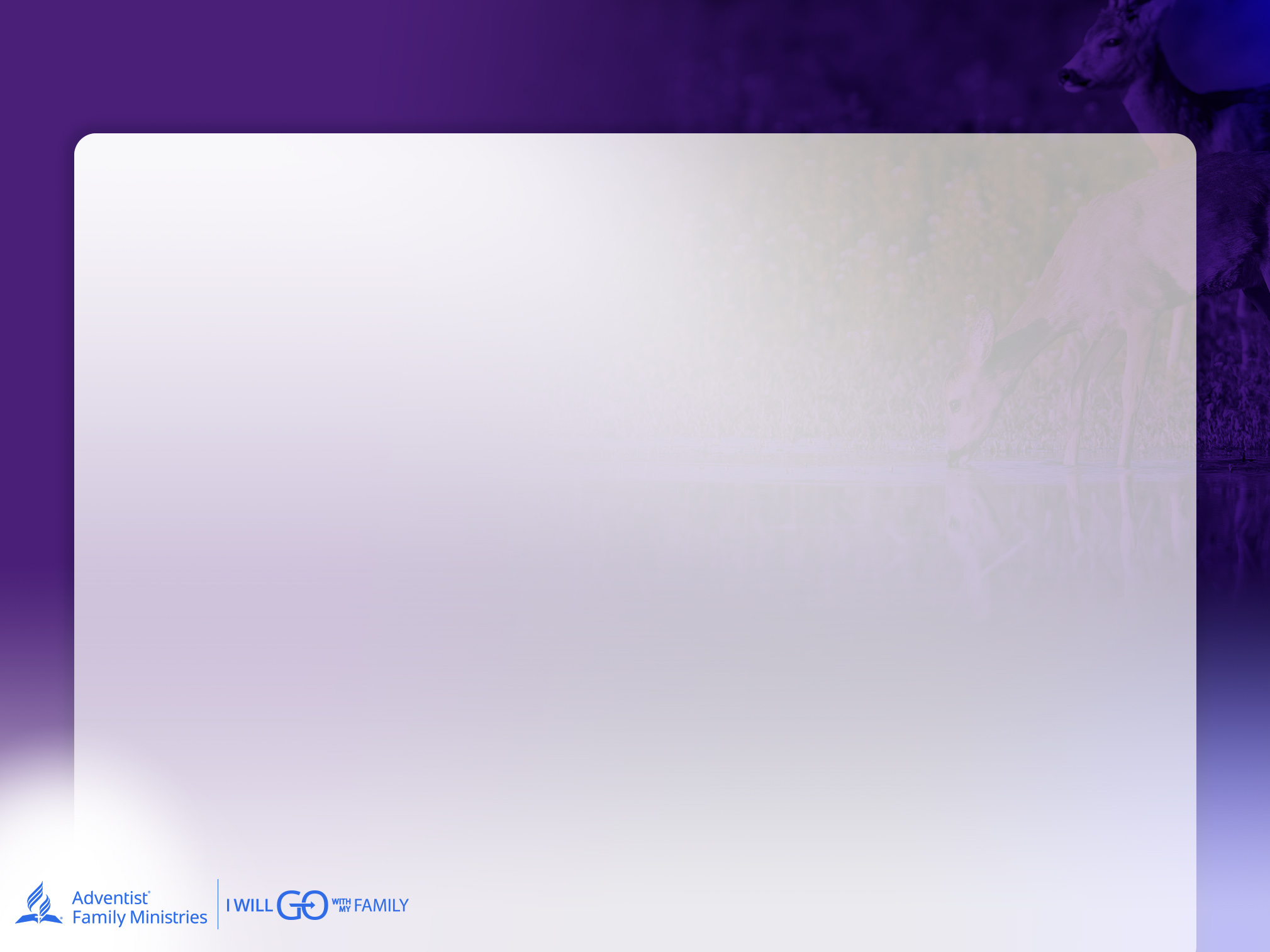 Как защитить детей от насилия?
Сформируйте у ребенка понимание собственных границ.
Научите детей названиям половых органов. Согласно исследованиям, насильники избегают детей, которые знают  правильные названия гениталий. Такие дети в курсе, что если их трогают в интимных местах — это не нормально и смогут сообщить об этом родителям. 
Докажите ребенку на практике, что вы всегда открыты для коммуникации с ним, готовы понять, помочь c тем, что его беспокоит, поддержать в любой ситуации.  
Преступники часто внушают детям страх и чувство вины.  Родителям необходимо выстраивать доверительные отношения с детьми, чтобы они не боялись делиться тем, что с ними происходит. 
Если вам кажется, что ребенка что-то беспокоит, и вы заметили в его поведении несвойственные для него действия,  попробуйте первым начать разговор с простых вопросов, например: «Как прошел твой день сегодня? Произошло ли что-то необычное?» Это поможет ребенку раскрыться.
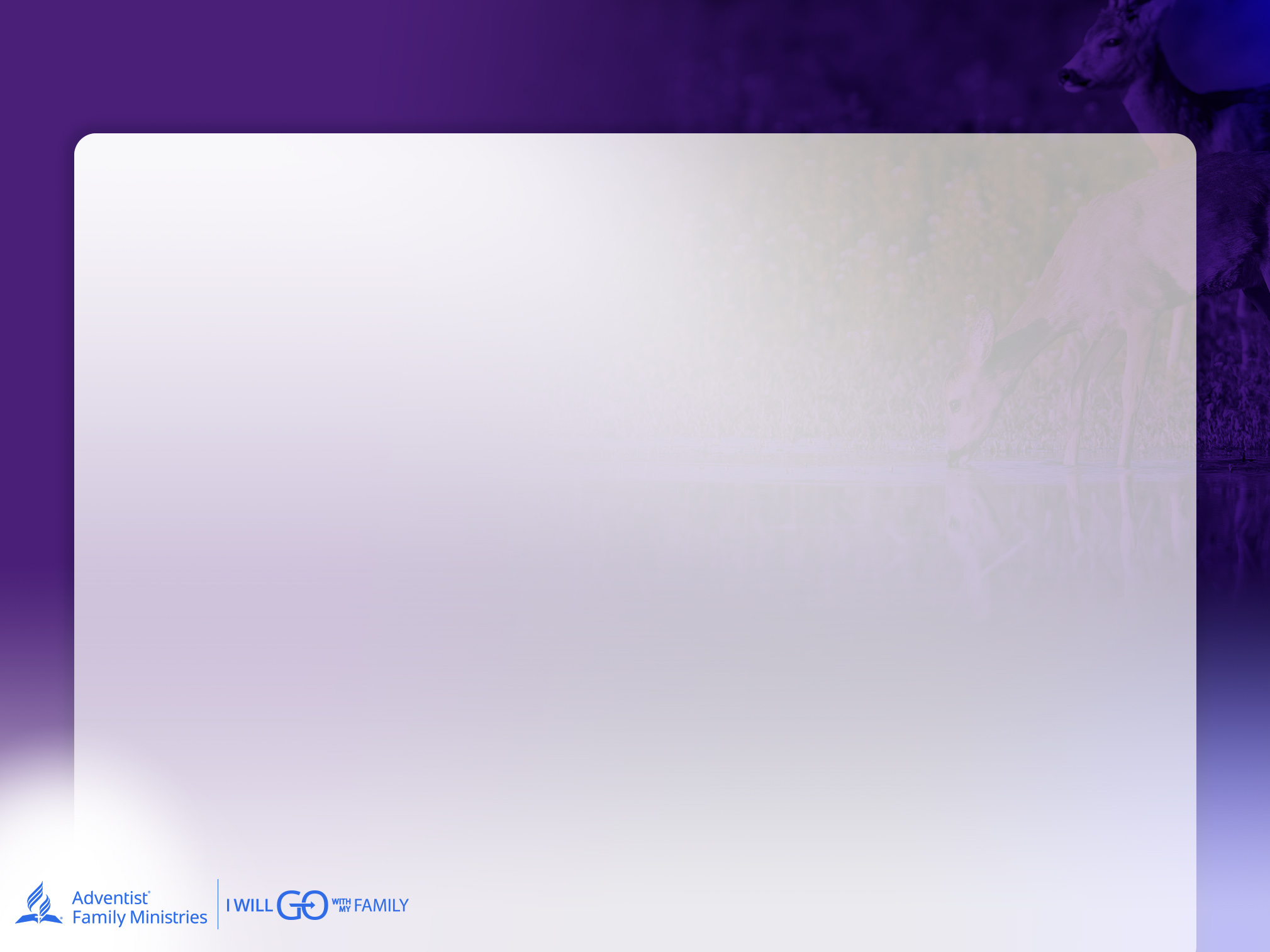 Как защитить детей от насилия?
Для того, чтобы защитить детей от насилия, необходимо также знать следующее:
Основными местами , где совершаются сексуальные домогательства являются: семья; школа; район, в котором вы проживаете; церковь.
В случае развития эмоциональной конгруэнтности у ребенка (которая в некоторых случаях может привести к возникновению сексуальных отношений между взрослым и подростком),  родителям необходимо помочь детям с четкой расстановкой границ: нельзя допускать  чрезмерной активности и чрезмерного одиночества детей. 
Для поддержания эмоциональной стабильности, любому взрослому необходимы отношения с другими взрослыми. В противном случае,  человек  стремится удовлетворить потребность в общении с помощью отношений с детьми, которые могут привести к сексуальным связям.
Взрослым, которые чувствуют половое влечение к детям, необходимо избегать любого общения с несовершеннолетними для того, чтобы обезопасить как детей, так и самих себя от совершения греха.
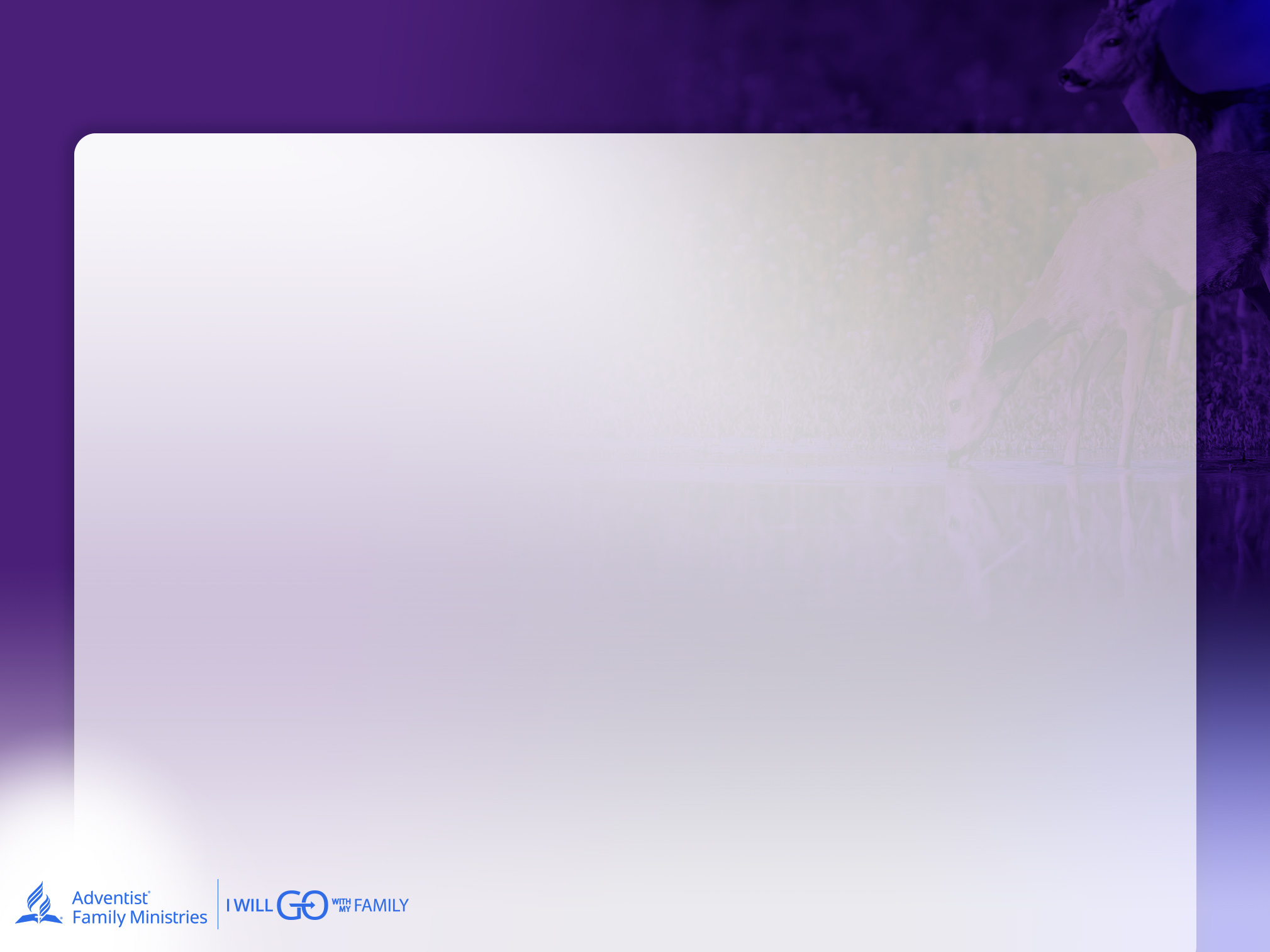 Как защитить детей от насилия?
Ниже приведены следующие меры для защиты детей от насилия на общественном уровне:
Нельзя игнорировать случаи сексуальных домогательств. 
Общество должно принимать участие в профилактических акциях против насилия над детьми.
Обучение по выявлению потенциальных обидчиков должно проводиться также и на уровне общества.
Необходимо поддерживать жертв сексуальных домогательств.
Важно заботиться о безопасности и тех, кто заступается за жертв насильственных преступлений.
Церковным организациям необходимо твердо обозначить свою позицию против сексуального насилия. Совершение насильственных действий является неприемлемым и полностью противоречит религиозным нормам и ценностям.
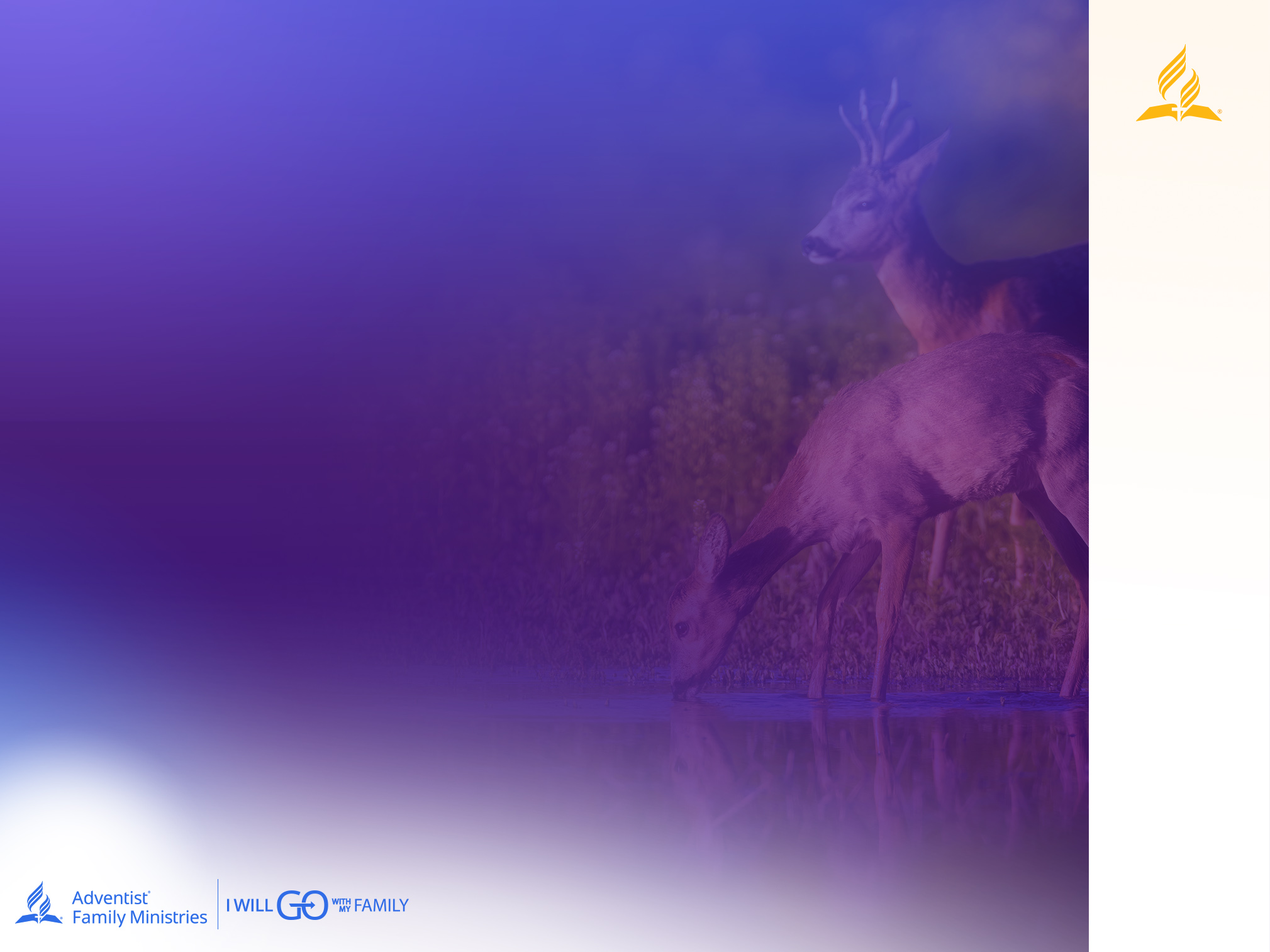 Проверьте себя:
Каким образом мы можем уберечь наших детей от насилия?
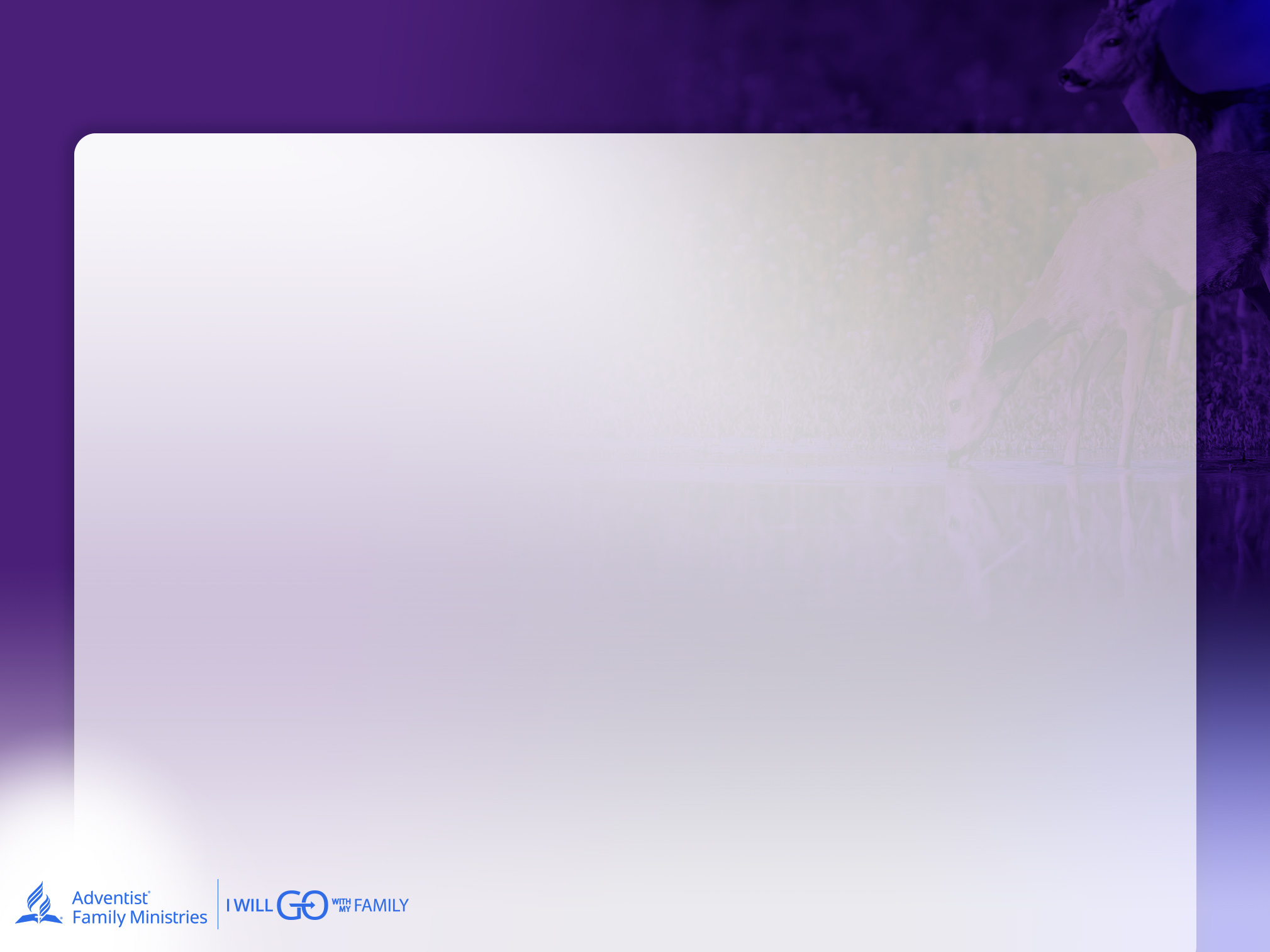 Как помочь жертвам насилия?
Родители испытывают огромное чувство вины, когда узнают, что над их детьми были совершено насильственные действия.
Конечно, главная обязанность родителей – обеспечение безопасности ребенка , но, к сожалению, мы не в силах предотвратить любое зло на этой земле. 
Взрослым следует быть внимательными к любым изменениям в поведении и состоянии ребенка; важно помнить о существующих симптомах совершенного насилия. В случае обнаружения таковых, необходимо обратиться за помощью к специалисту, который  имеет опыт лечения травм у детей, подвергшихся сексуальным домогательствам. Зачастую, требуется  обращение к нескольким специалистам для того, чтобы полностью устранить  травматические последствия в психоэмоциональном здоровье ребенка.  Будьте готовы к тому, что терапия может не дать видимых результатов в начале пути к оздоровлению, особенно если ребенок проявляет сопротивление в лечении. 
Люди, подвергшиеся насилию в детском возрасте, часто обращаются за помощью к специалистам во взрослом возрасте. Семейная психотерапия  помогает в разрешении многих видов конфликта (те , которые которые стали причиной растления, а также его последствий)
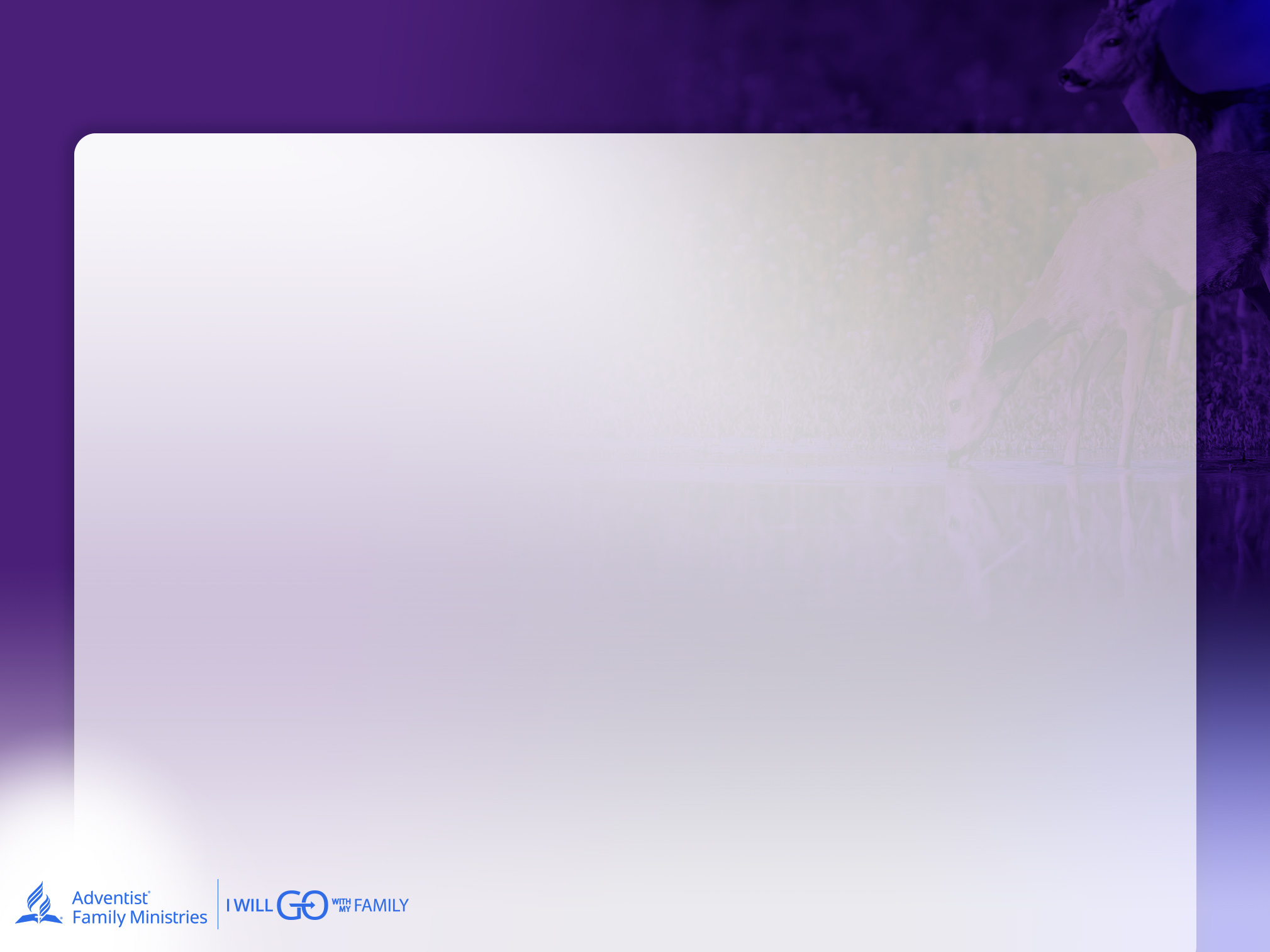 Как помочь жертвам насилия?
Церковь также оказывает  помощь в защите детей от насилия, предоставляет возможности для реабилитации после совершенных преступлений над человеком.

«End it now (Закончи это сейчас)» — замечательный ресурс церкви адвентистов седьмого дня. На веб-сайте церкви вы сможете ознакомиться с информаций о правилах защиты детей; симптомах склонности к насилию; как могут помочь пасторы в сложных ситуациях; информацию о сексуальных домогательствах со стороны церковного духовенства; о том, как правильно выстроить здоровые границы для духовных лидеров; как противостоять сексуальным домогательствам со стороны членов церкви.
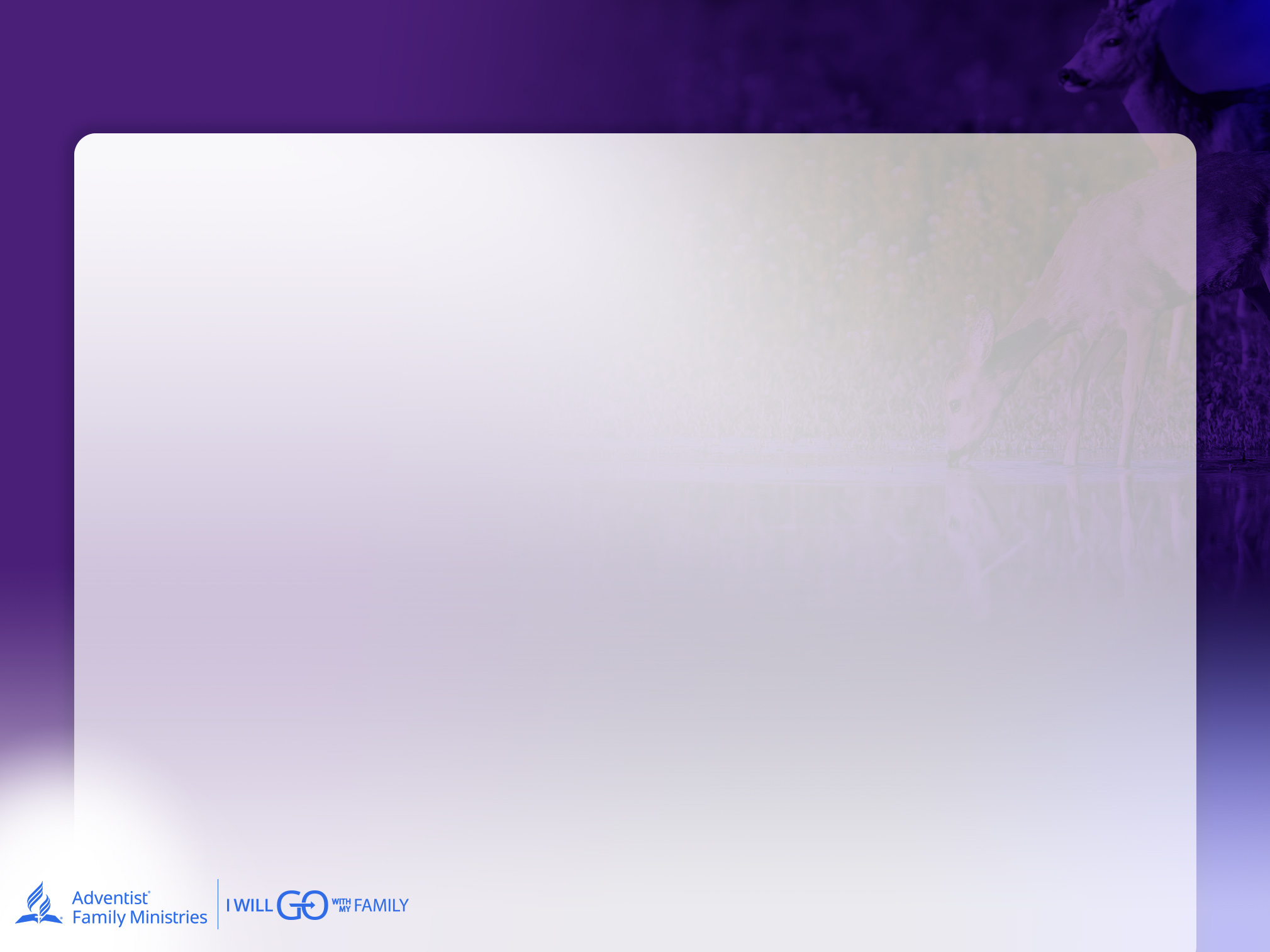 Заключение
Господь создал мужчину и женщину для отношений, основанных на взаимной любви и доверии. Такие отношения , по замыслу Божьему, являются надежным фундаментом счастливой семьи, в которой ко всем относятся с достоинством и уважением, родители воспитывают, заботятся и защищают своих детей. 

Библия категорически осуждает сексуальное насилие над детьми. Это полностью противоречит первоначальному  замыслу Господа. Совершение насильственные преступлений посредством изначально доверительных отношений между людьми, не только приносят физические и эмоциональные страдания ребенку, но и искажает его представление о любящем Боге. В Священном Писании Наш Небесный Отец  прямо осуждает тех, кто сбивает ребенка с истинного пути.
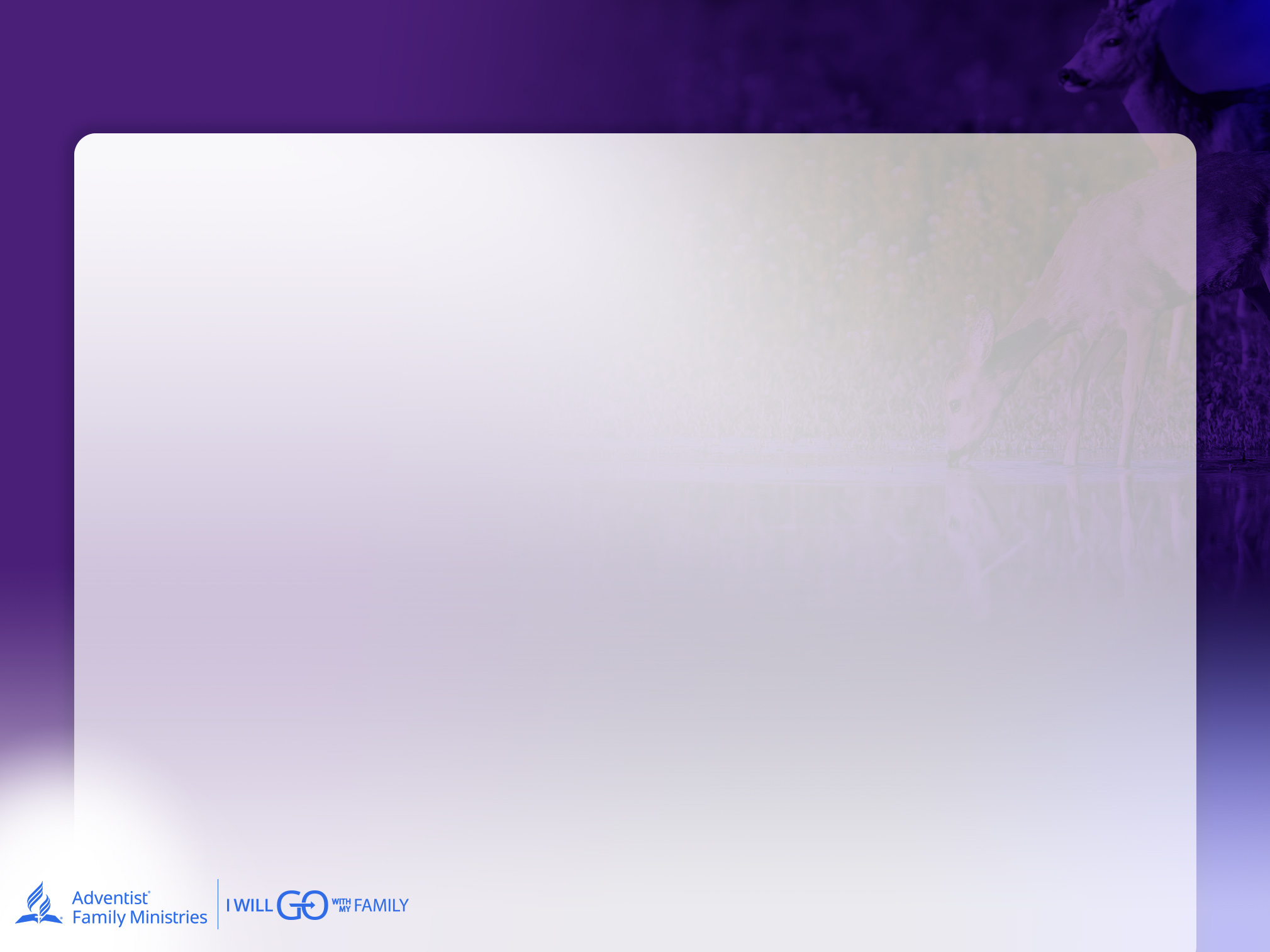 Заключение
Лукавый жаждет навредить  Божьим детям и их семьям.

Сексуальный грех является обычным инструментом, который использует дьявол для достижения своей цели. 
Библия дает четкие руководства, на основе которых мы, дети Божьи, должны выстраивать границы в нашей жизни. Но стирание этих границ ставит барьер для оказания помощи, в которой мы так сильно нуждаемся. 

Пусть Господь поможет всем нам быть внимательными к детям , стать их поддержкой, опорой, и суметь протянуть руку помощи в необходимый момент!
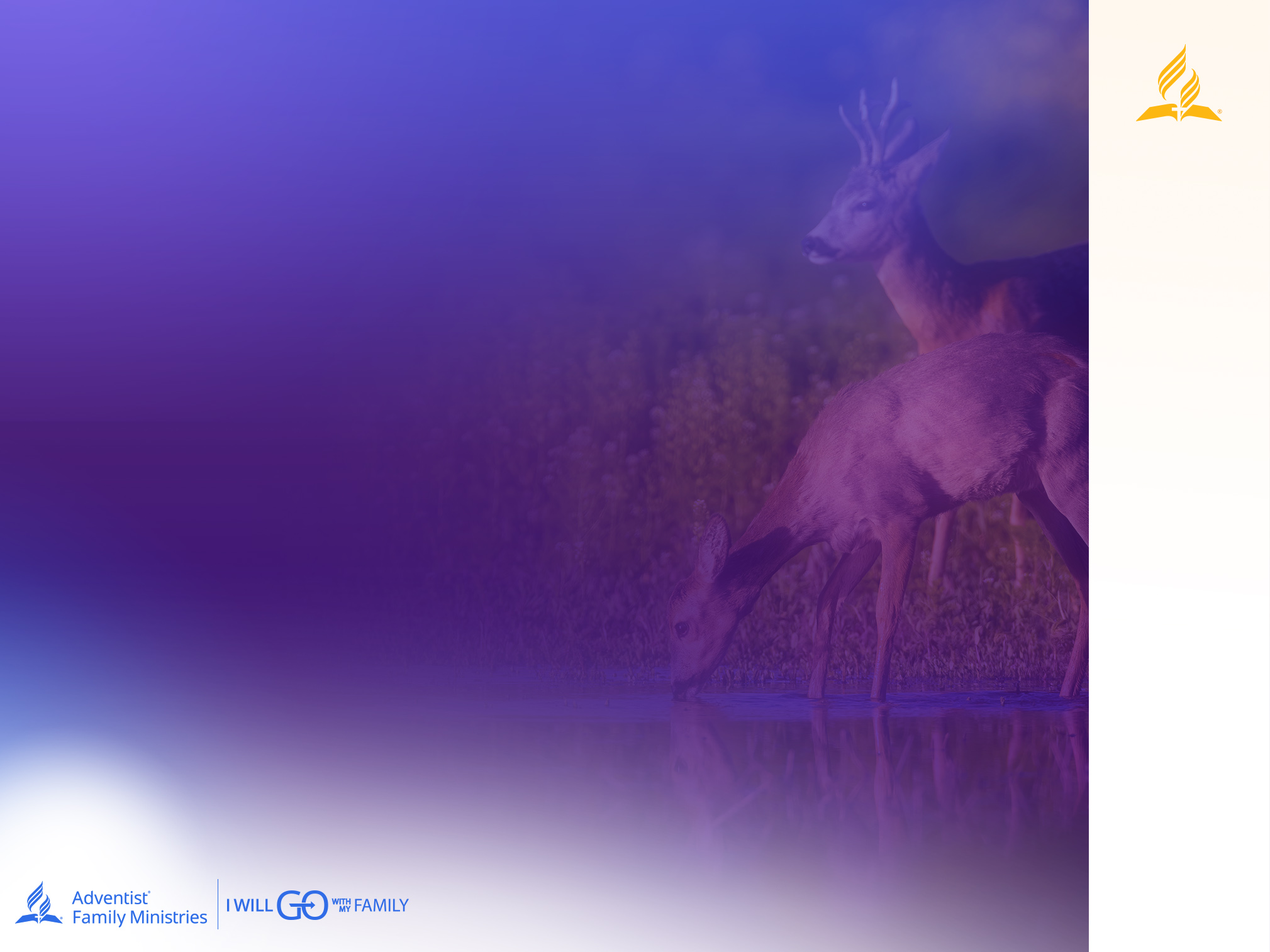 Подумайте:
Что сегодня можем сделать мы для снятия общественного табу на обсуждение темы сексуального насилия над детьми?
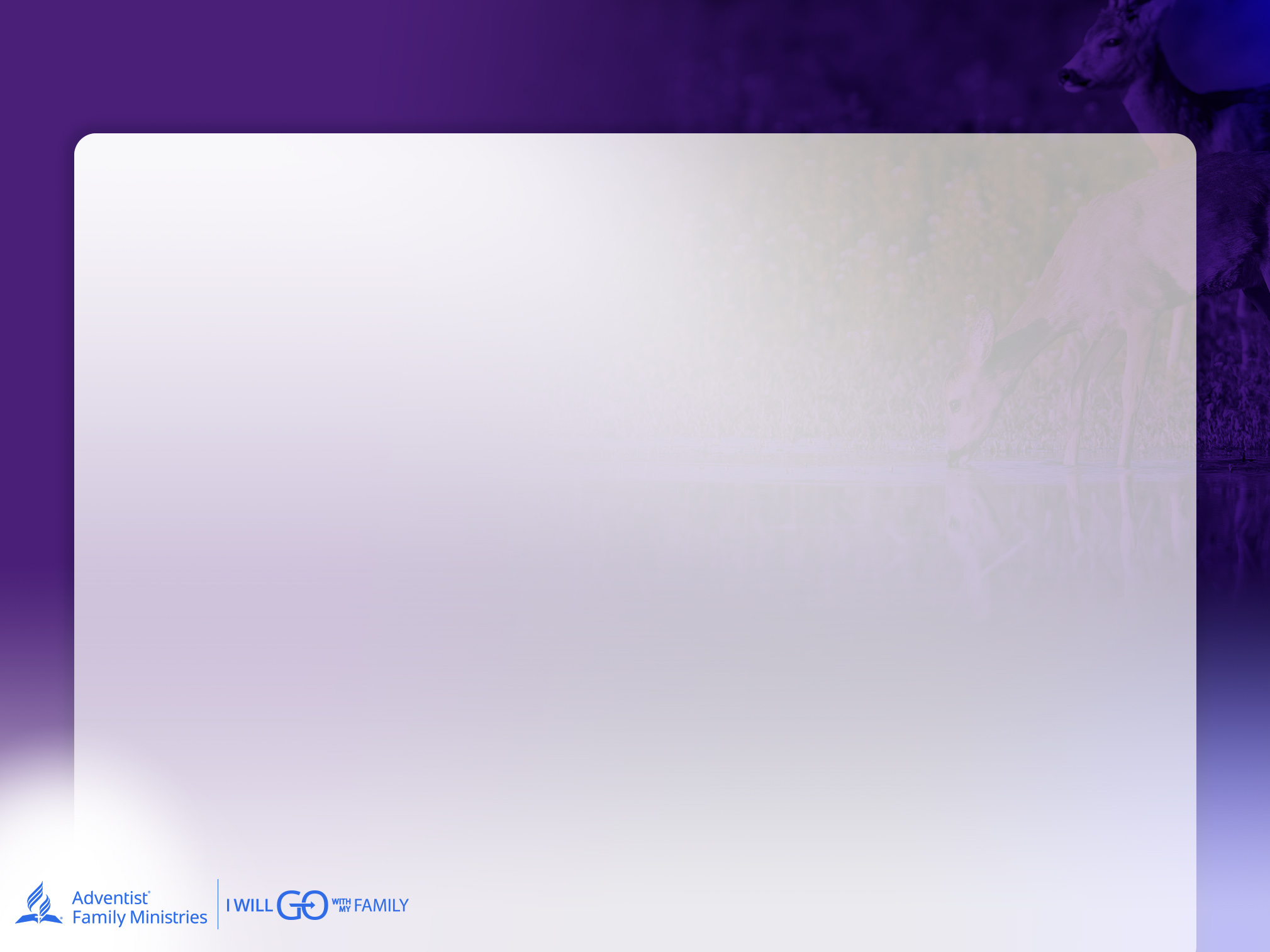 Интернет-источники
Sexual Abuse 
National Sexual Assault Hotline
Available 24 hours crisis hotline
1-800-656-4673

National Organization for Victim Assistance (NOVA) Available 24-hours crisis hotline 
1-800-879-6682

Rape, Abuse, Incest National Network. For additional resources check out this website: https://www.rainn.org/national-resources-sexual-assault-survivors-and-their-loved-ones

Seventh-day Adventist Church Resource
End it Now https://www.enditnownorthamerica.org/

Official statement on child sexual abuse: https://www.adventist.org/official-statements/child-sexual-abuse/
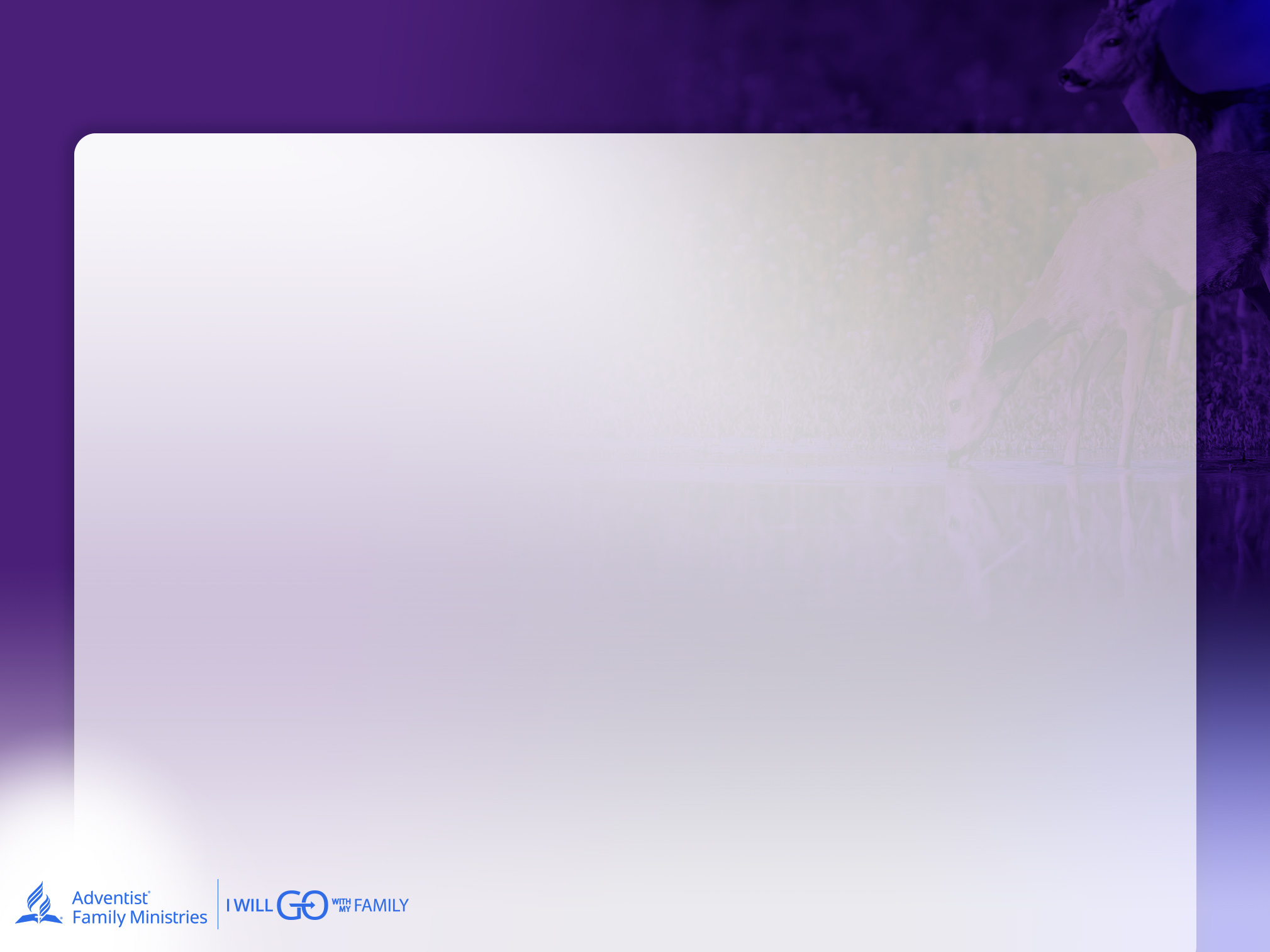 Интернет-источники
Counselors
Substance abuse and/or mental health professionals  https://findtreatment.samhsa.gov/.   

Seventh-day Adventist Counselors https://www.nadfamily.org/resources/counselors/

Suicide
National Suicide Prevention Lifeline https://suicidepreventionlifeline.org/ or 1-800-273-8255
 
Trauma
Preventing Adverse Childhood Experiences  https://www.cdc.gov/violenceprevention/pdf/preventingACES-508.pdf
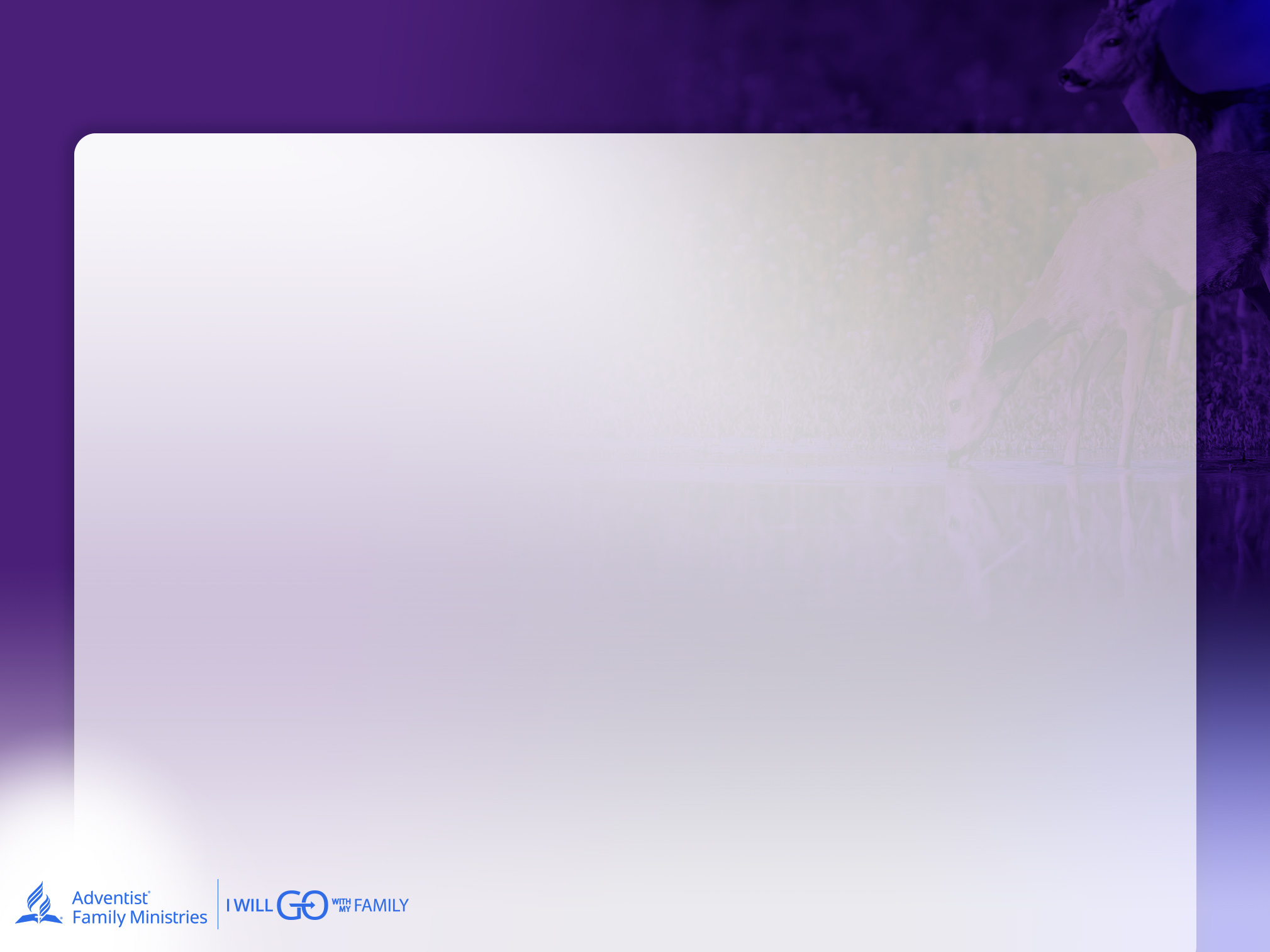 Рекомендации к прочтению
Allender, D.B. (2014). Wounded Heart: Hope for adult victims of childhood sexual abuse. NavPress.
 
Kearney, R.T. (2001).  Sexually Abused Children: A handbook for families & churches. InterVarsity Press.
 
Langberg, D.M. (2014). On the Threshold of Hope. Xulon Press.
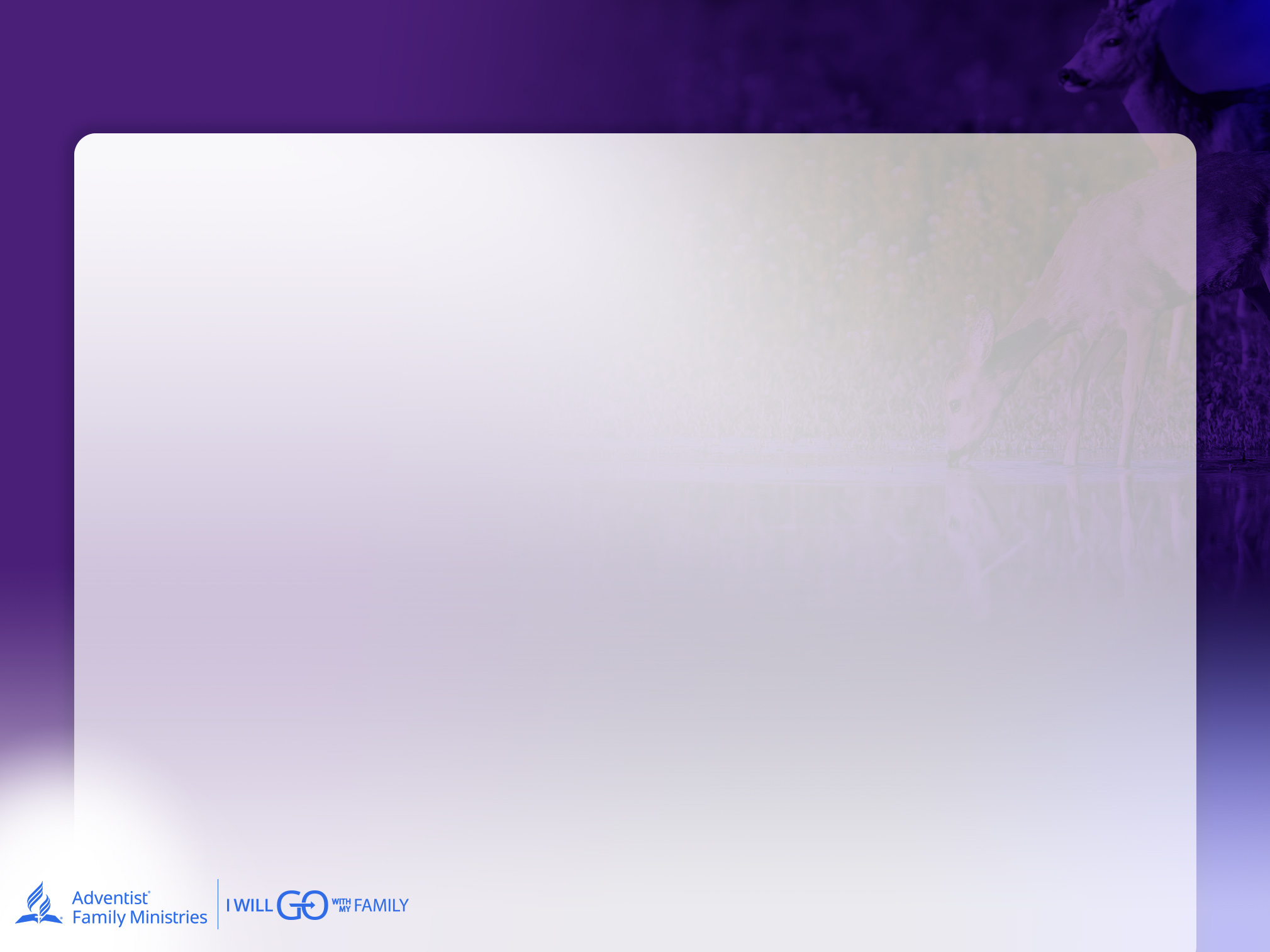 Список использованной литературы
Centers for Disease Control and Prevention (2022).  Violence Prevention. Child Sexual Abuse (2022). https://www.cdc.gov/violenceprevention/childsexualabuse/fastfact.html

De Bellis, M. D., Spratt, E. G., & Hooper, S. R. (2011). Neurodevelopmental biology associated with childhood sexual abuse. Journal of Child Sexual Abuse, 20(5), 548-587

Doyle, T. P. (2003). Roman Catholic clericalism, religious duress, and clergy sexual abuse. Pastoral Psychology, 51(3), 189-231.

Elliott, M., Browne, K., & Kilcoyne, J. (1995). Child sexual abuse prevention: What offenders tell us. Child Abuse & Neglect, 5, 579-594.

Finkelhor, D. (1984). Child sexual abuse: New Theory and Research. Free Press: New York.  

Finkelhor, D., Ormrod, R.K. & Turner, H.A. (2010). Poly-victimization in a national sample of children & youth. American Journal of Preventive Medicine, 38(3), 323-30. doi: 10.1016/j.amepre.2009.11.012.

Frawley-O’Dea, M. G. (2004).  The history and consequences of the sexual-abuse crisis in the Catholic Church.  Studies in Gender and Sexuality, 5(1), 11-30.
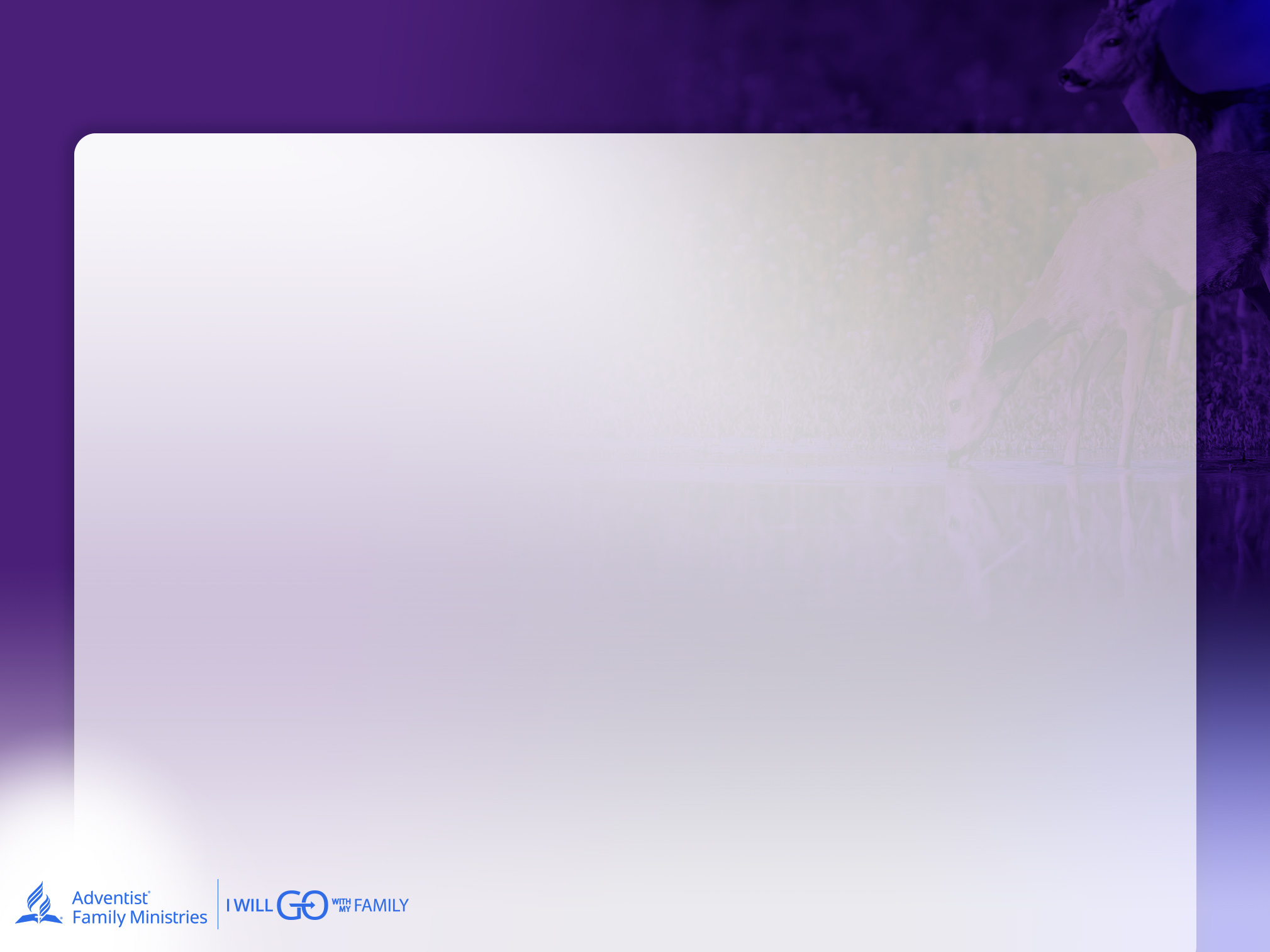 Список использованной литературы
John Jay College Research Team (2011).  The causes and context of sexual abuse of minors by Catholic priests in the United States, 1950-2010.  USCCB.

Pulido, C.M., Vidu, A., Rodrigues de Mello, R., Oliver, E. (2021). Zero tolerance of children’s sexual abuse from interreligious dialogue. Religions, 12(7), 549. https://doi.org/10.3390/rel12070549

Rape, Abuse, & Incest National Network (RAINN). (2022). Warning Signs for Children. https://www.rainn.org/articles/warning-signs-young-children

Rape, Abuse, & Incest National Network (RAINN). (2022). Warning Signs for Teens. https://www.rainn.org/articles/warning-signs-teens

Rape, Abuse, & Incest National Network (RAINN). (2022). How Can I Protect My Child From Sexual Assault?  https://www.rainn.org/articles/how-can-i-protect-my-child-sexual-assault

Sedlak, A.J., Mettenburg, J., Basena, M., Petta, I., McPherson, K., Greene, A., and Li, S. (2010). Fourth National Incidence Study of Child Abuse and Neglect (NIS–4): Report to Congress, Executive Summary. U.S. Department of Health and Human Services, Administration for Children and Families.

Stroebel, S., Shih-Ya, K., O’Keefe, S.L., Beard, K. Swindell, S., & Kommor, M.J. (2013). Risk factors for father-daughter incest: Data from an anonymous computerized survey. Sexual Abuse, 25(6), 583-605.
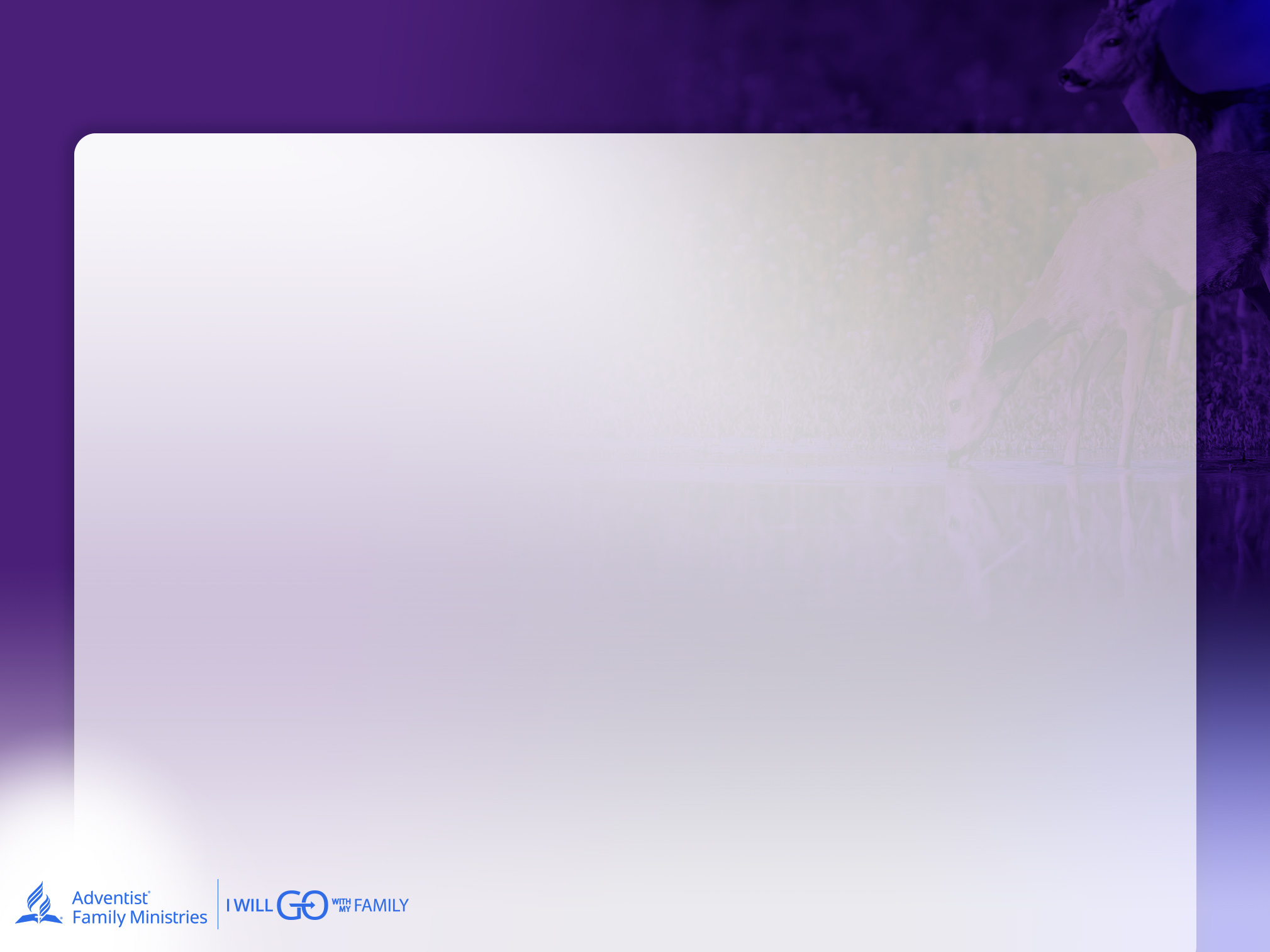 Алина Балтазар, мама троих сыновей (18, 21 и 24 года), профессор «Школы социальной работы» и заместитель директора «Института предотвращения зависимостей» в «Университете Эндрюса», психотерапевт, который занимается лечением психических заболеваний  детей / подростков , а также является семейным психотерапевтом в Берриен-Спрингс, штат Мичиган, США.
 

Andrews University
4141 Administration Dr.
Berrien Springs, MI 49104
baltazar@andrews.edu
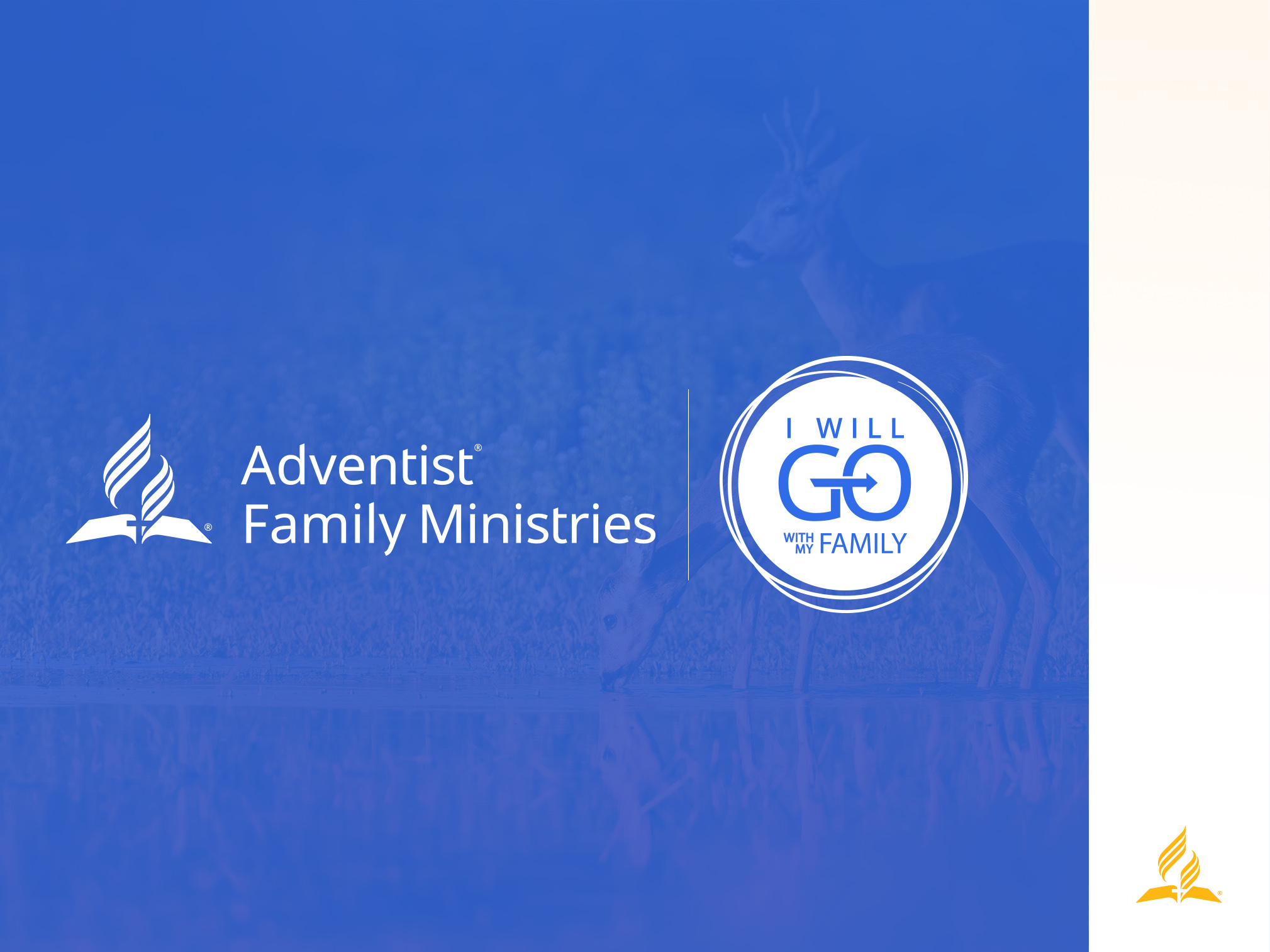